PHÉP CỘNG, PHÉP TRỪ
TRONG PHẠM VI 10
CHỦ ĐỀ 3
BÀI 10
PHÉP CỘNG TRONG PHẠM VI 10
(TIẾT 1)
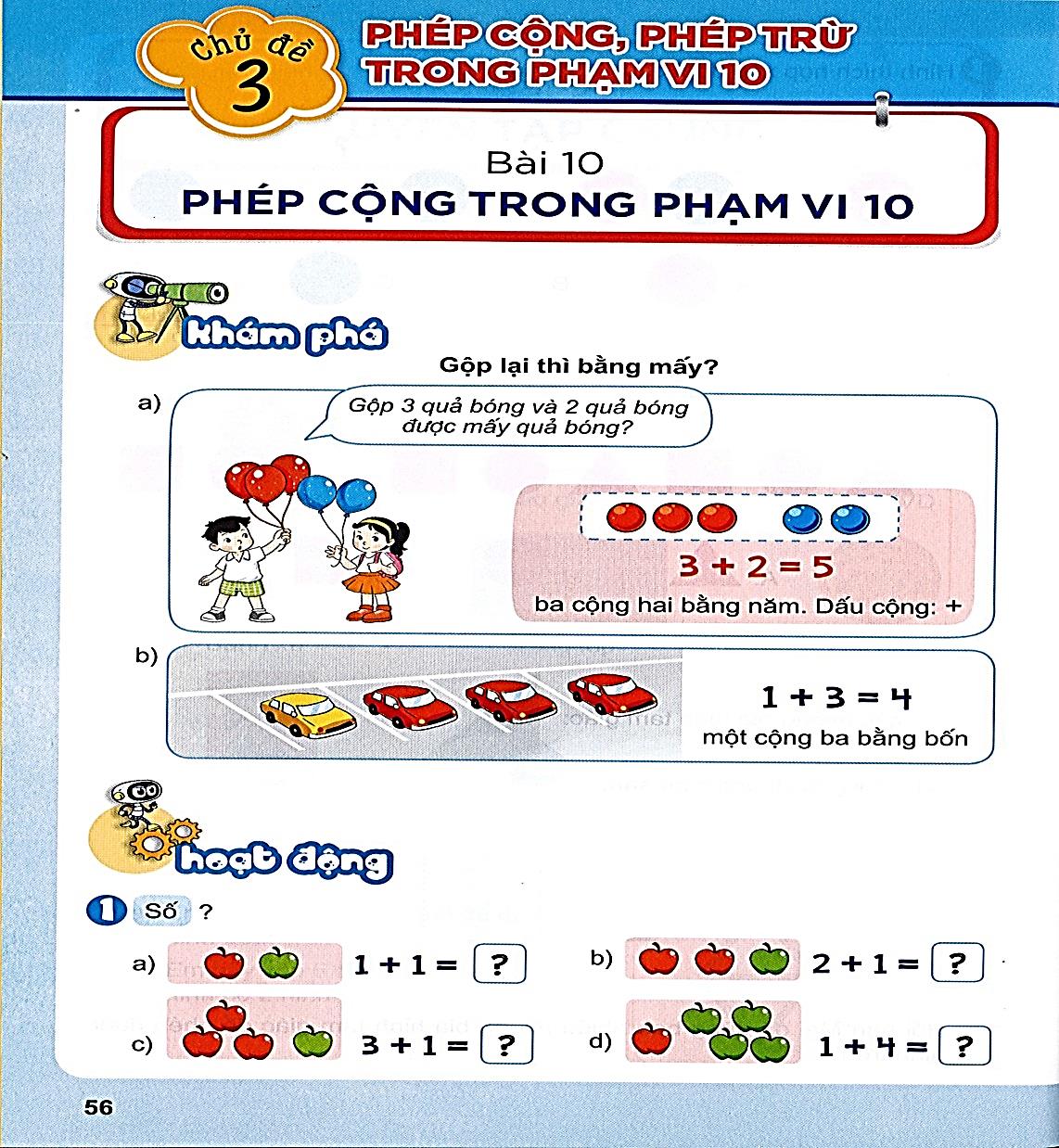 Gộp 3 quả bóng và 2 quả bóng được mấy quả bóng?
3 + 2 = 5
Ba cộng hai bằng năm. 
Dấu cộng : +
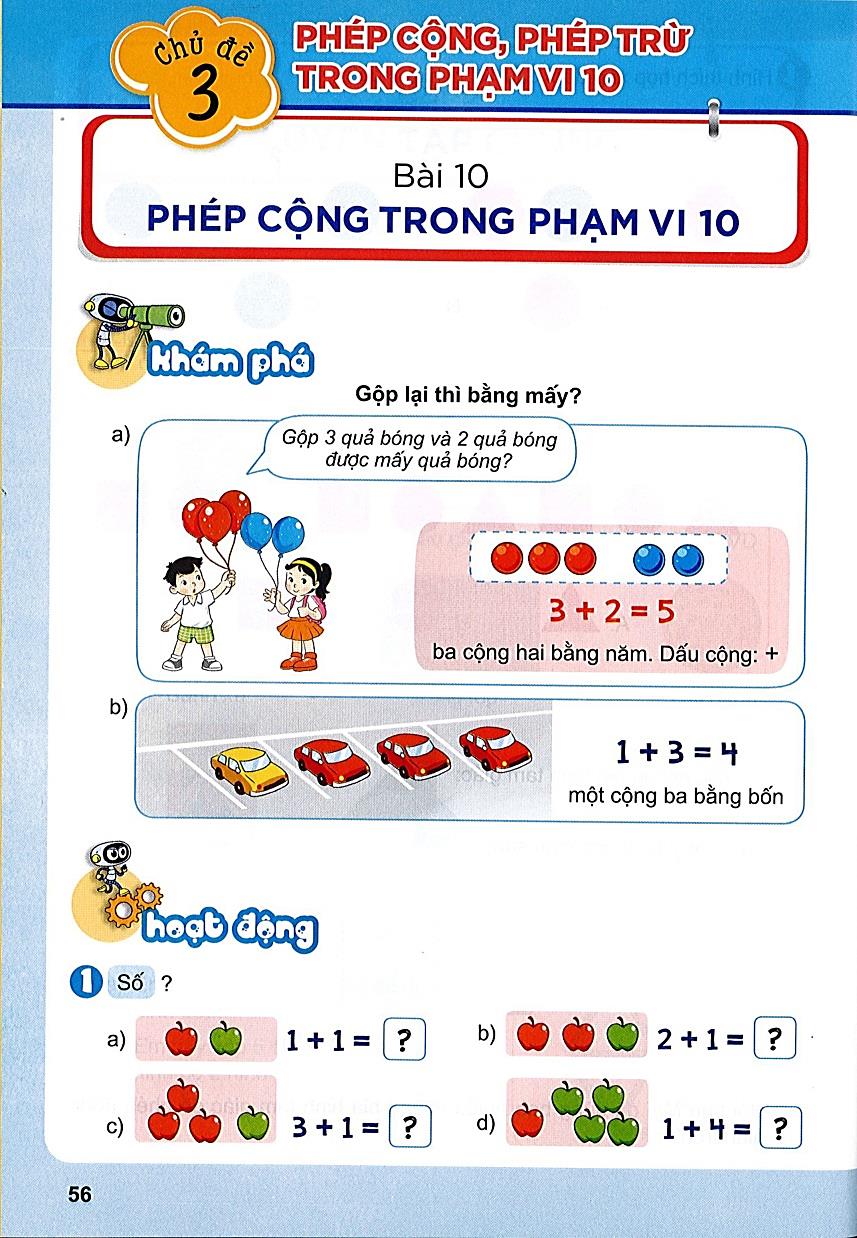 1 + 3 = 4
Một cộng ba bằng bốn.
?
1
Số
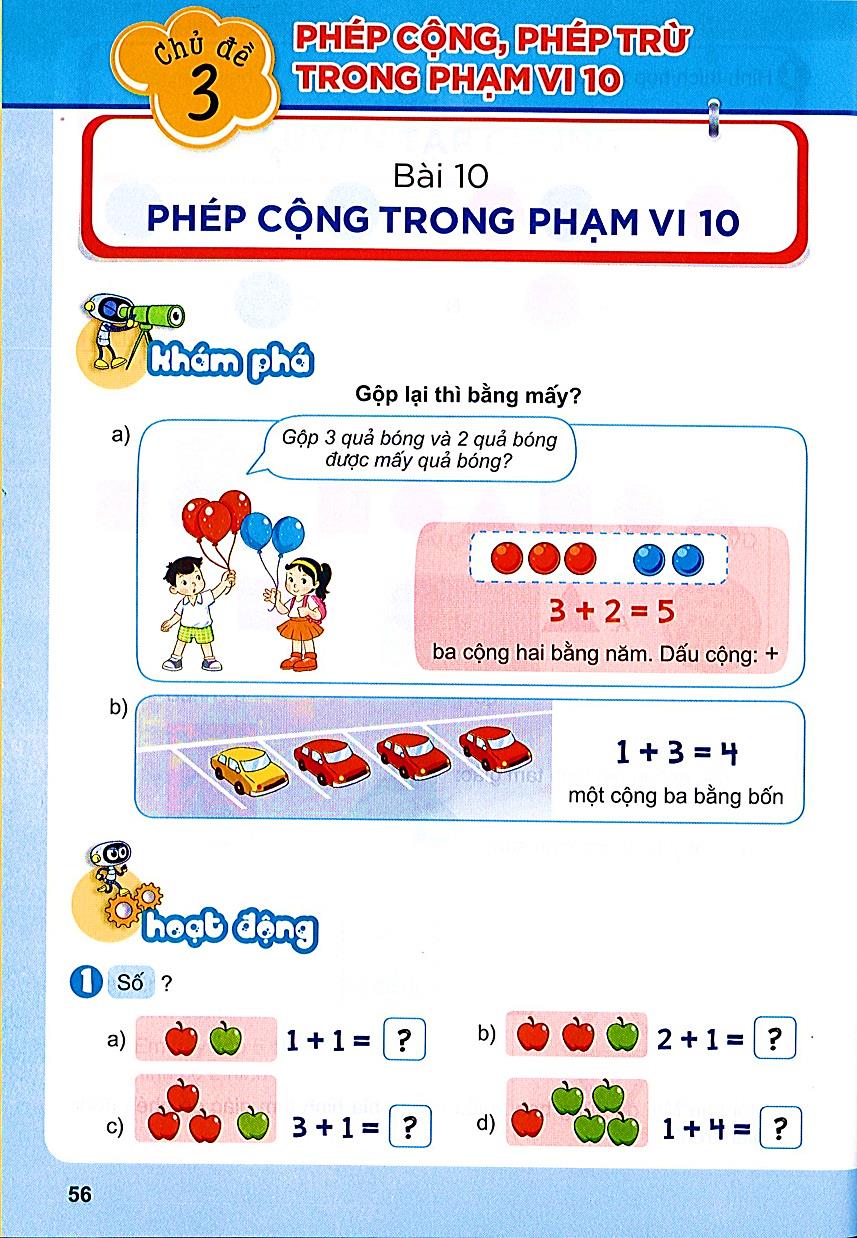 ?
1
Số
a)
?
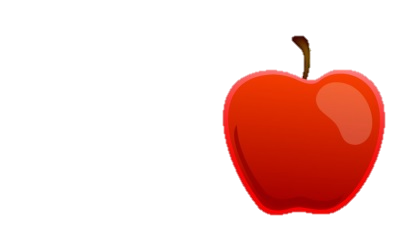 1 + 1 =  2
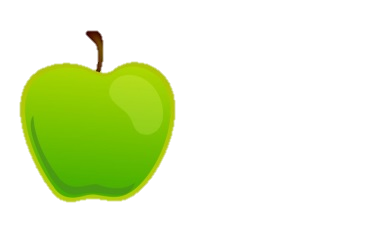 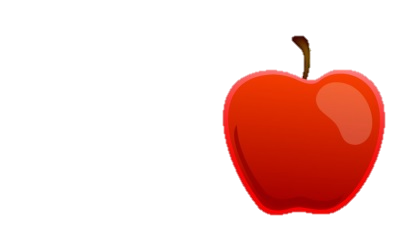 c)
?
3 + 1 =  4
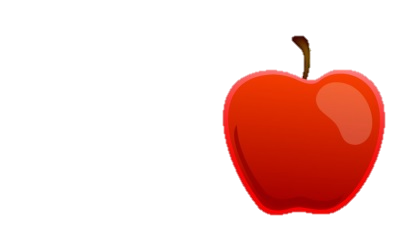 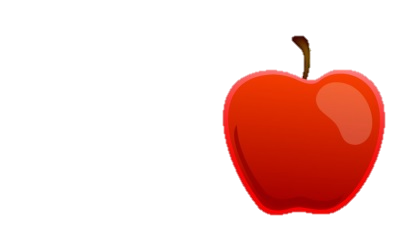 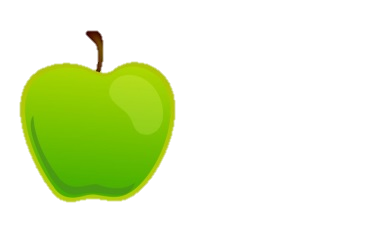 ?
1
Số
b)
?
2 + 1 =  3
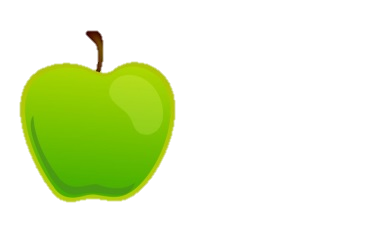 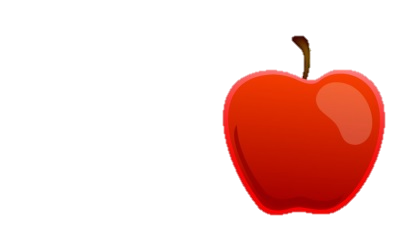 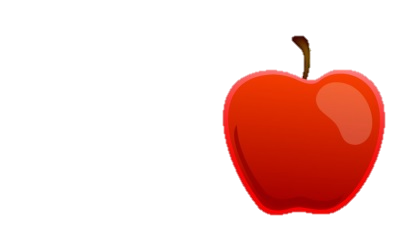 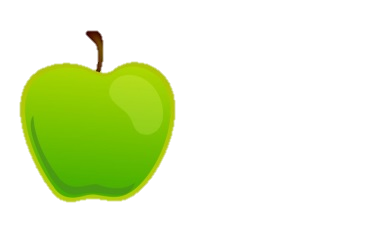 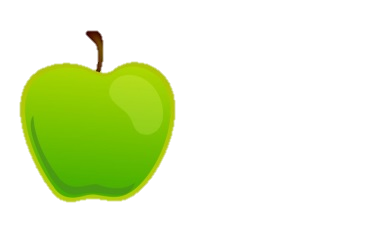 d)
?
3 + 1 =  4
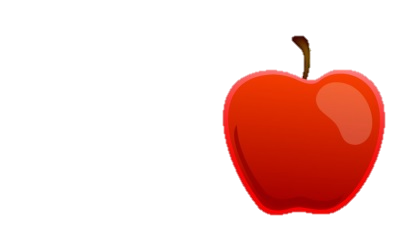 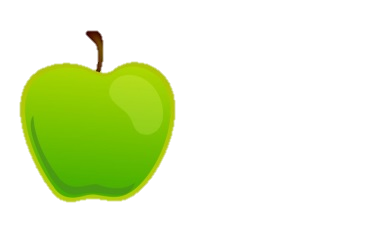 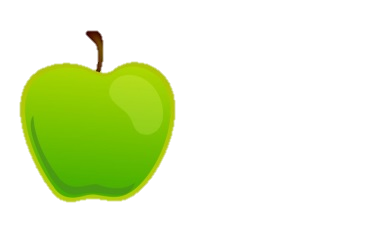 ?
2
Số
a)
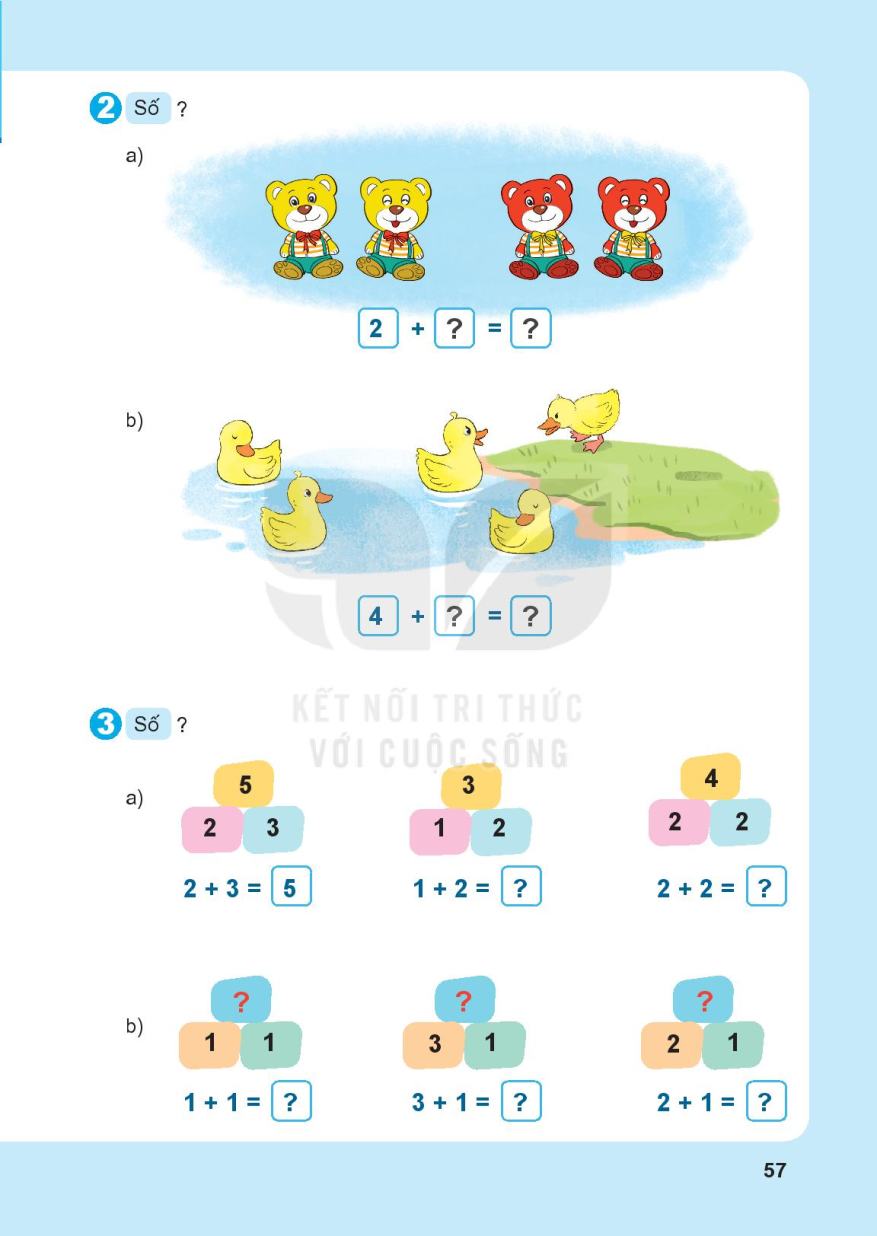 4
=
2
?
2
+
?
?
2
Số
b)
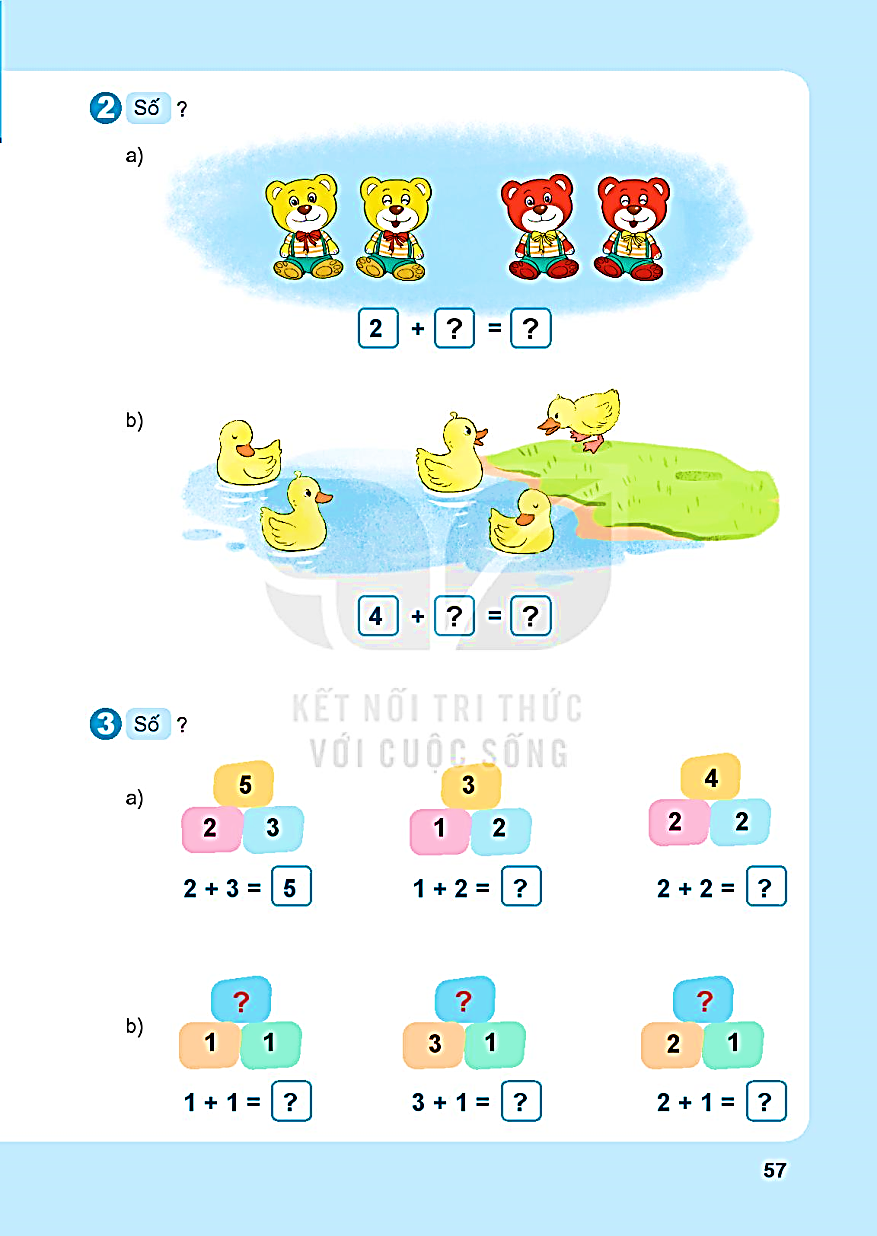 5
?
=
1
?
4
+
?
3
Số
a)
5
3
4
2
3
1
2
2
2
=
=
=
+
+
+
2
3
1
2
2
2
5
3
2
?
?
?
3
Số
b)
?
?
?
1
1
3
1
2
1
=
=
=
+
+
+
1
1
3
1
2
1
?
?
2
?
4
3
BÀI 10
PHÉP CỘNG TRONG PHẠM VI 10
(TIẾT 2)
Luyện tập
?
1
Số
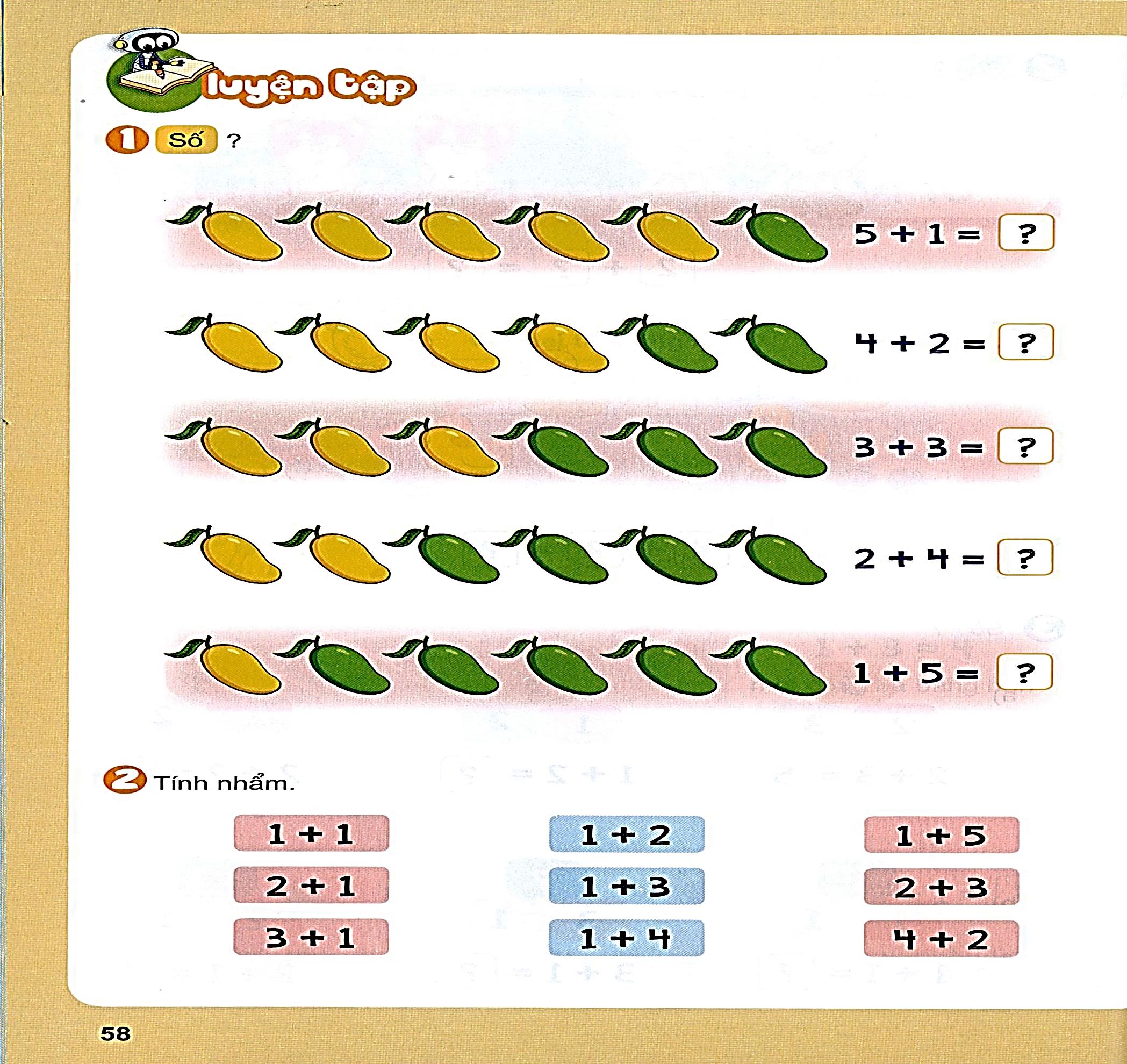 6
6
6
6
6
2
Tính nhẩm.
=2
=3
=6
1 + 1
1 + 2
1 + 5
=3
=4
=5
2 + 1
1 + 3
2 + 3
=4
=5
=6
1 + 4
4 + 2
3 + 1
?
3
Số
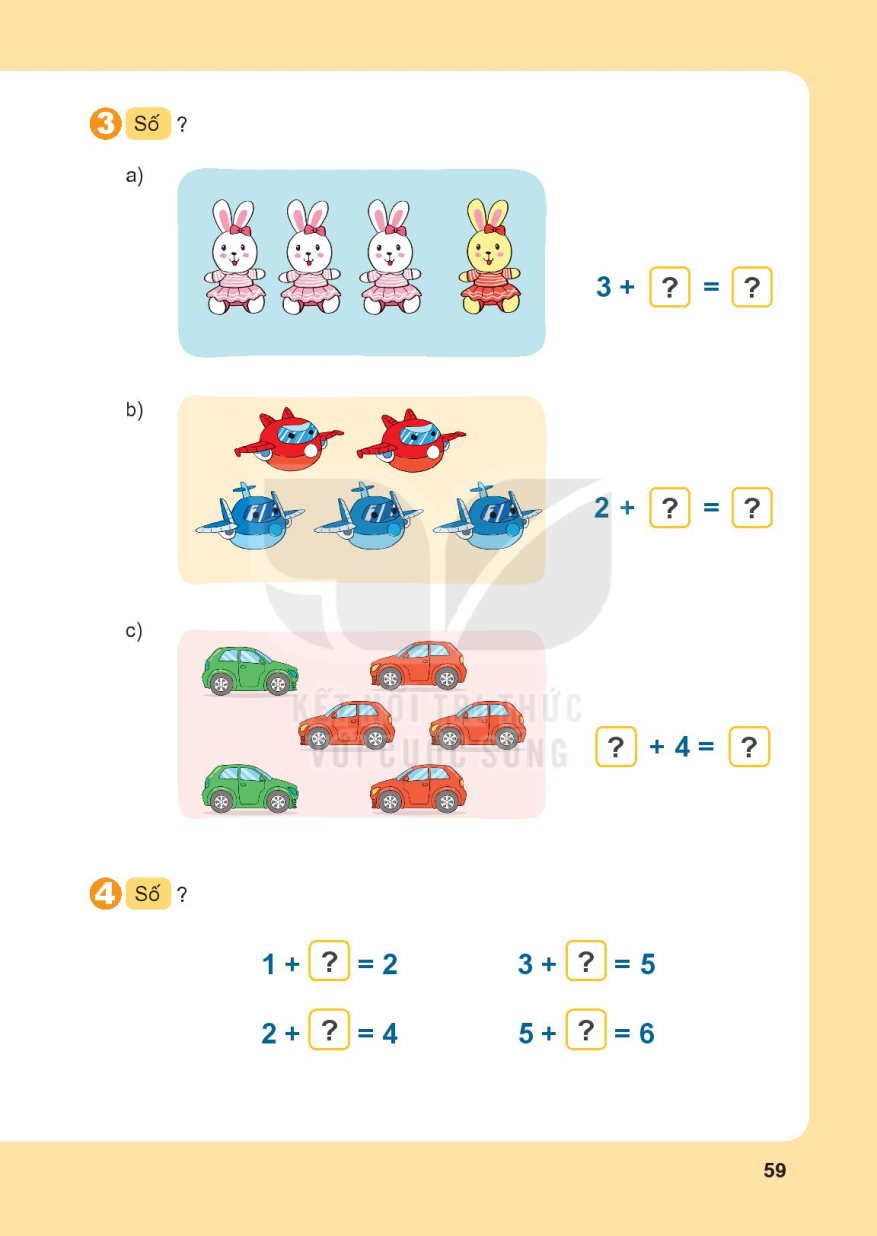 a)
?
4
=
1
3
+
?
?
3
Số
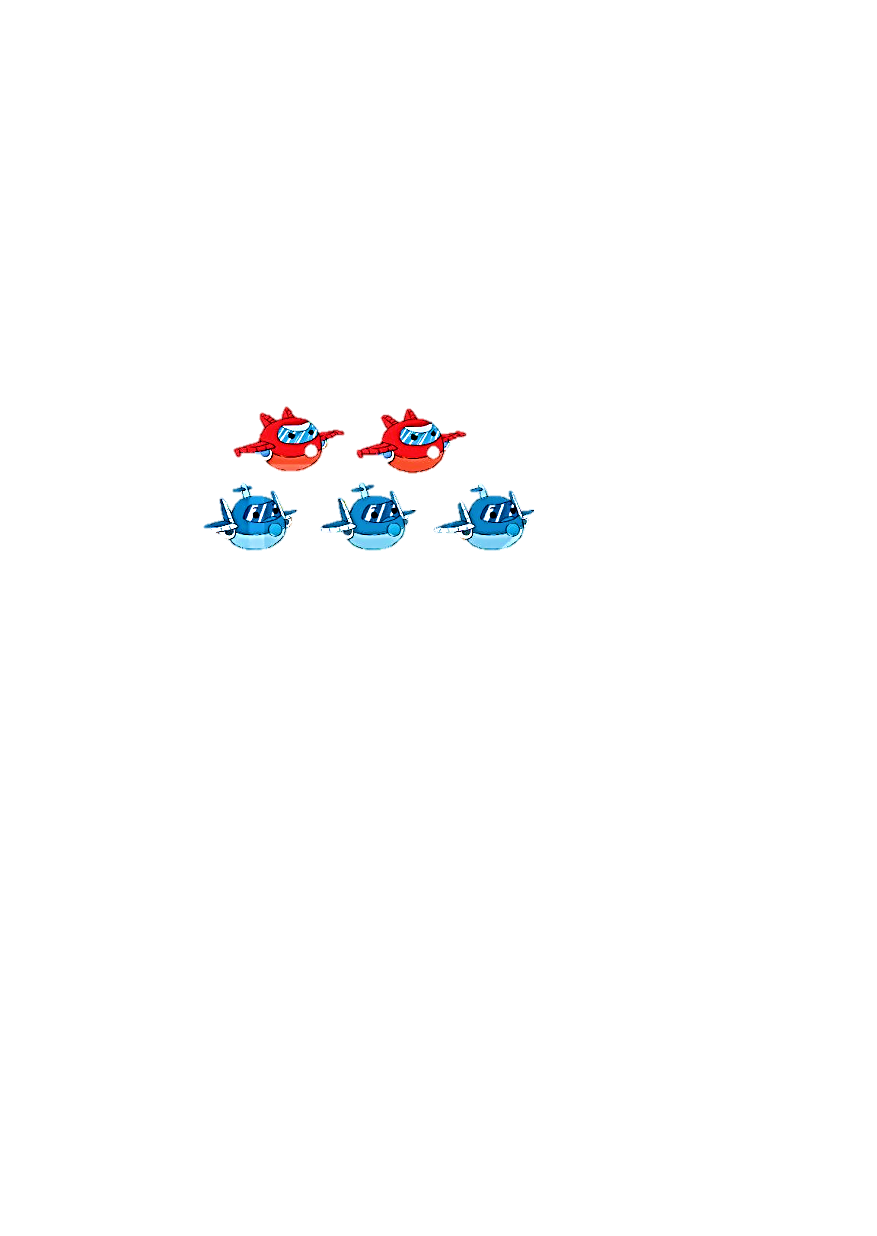 b)
?
6
=
3
2
+
?
?
3
Số
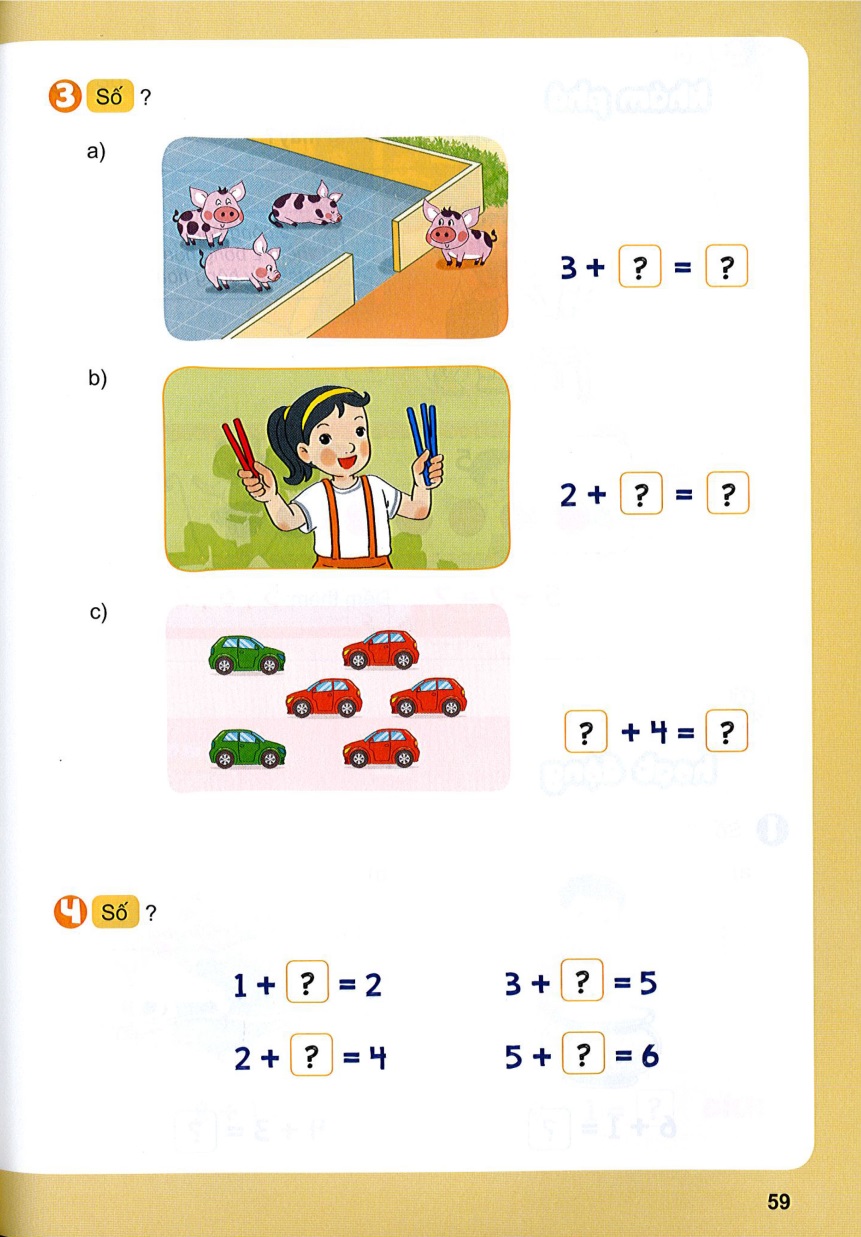 c)
?
6
=
4
2
+
?
?
4
Số
3 + 2   = 5
1 + 1   = 2
?
?
5 + 1   = 6
2 + 2   = 4
?
?
BÀI 10
PHÉP CỘNG TRONG PHẠM VI 10
(TIẾT 3)
Thêm vào thì bằng mấy?
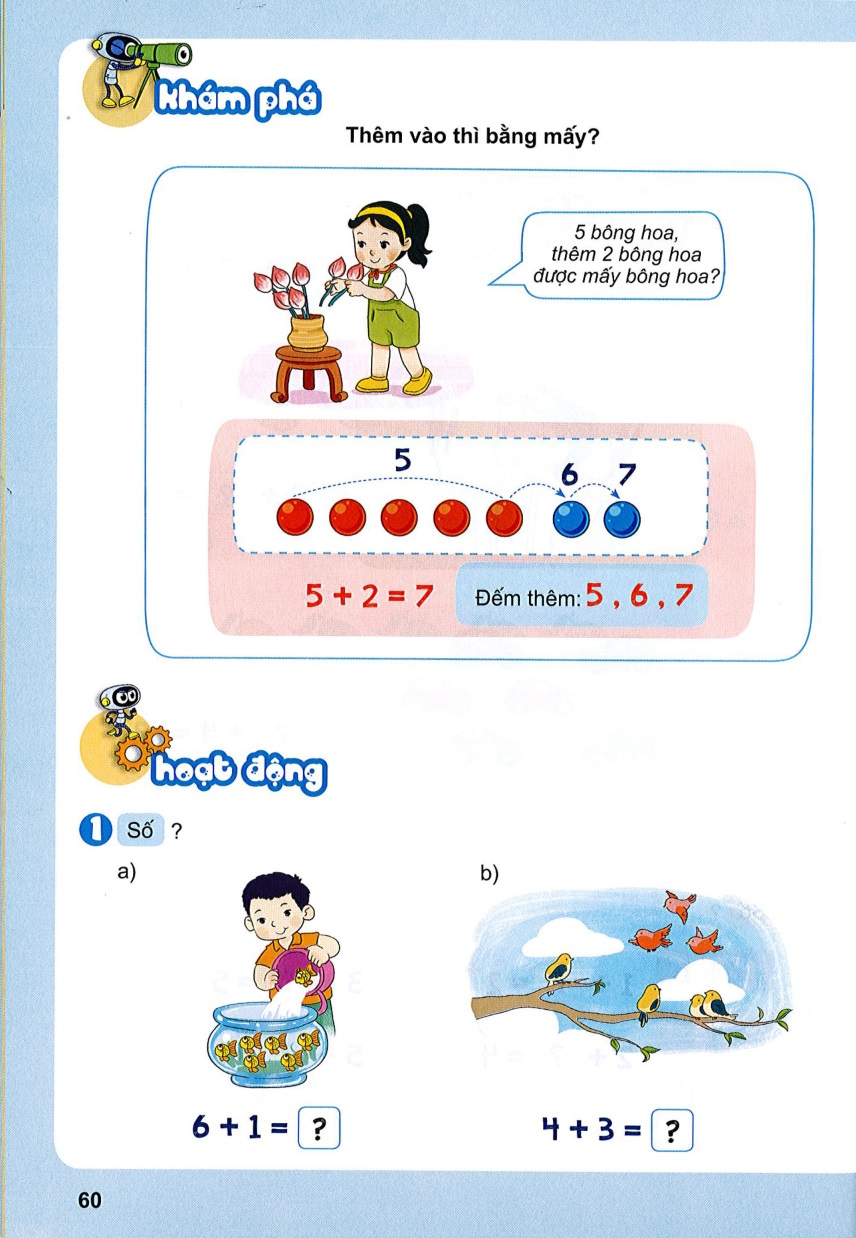 ?
1
Số
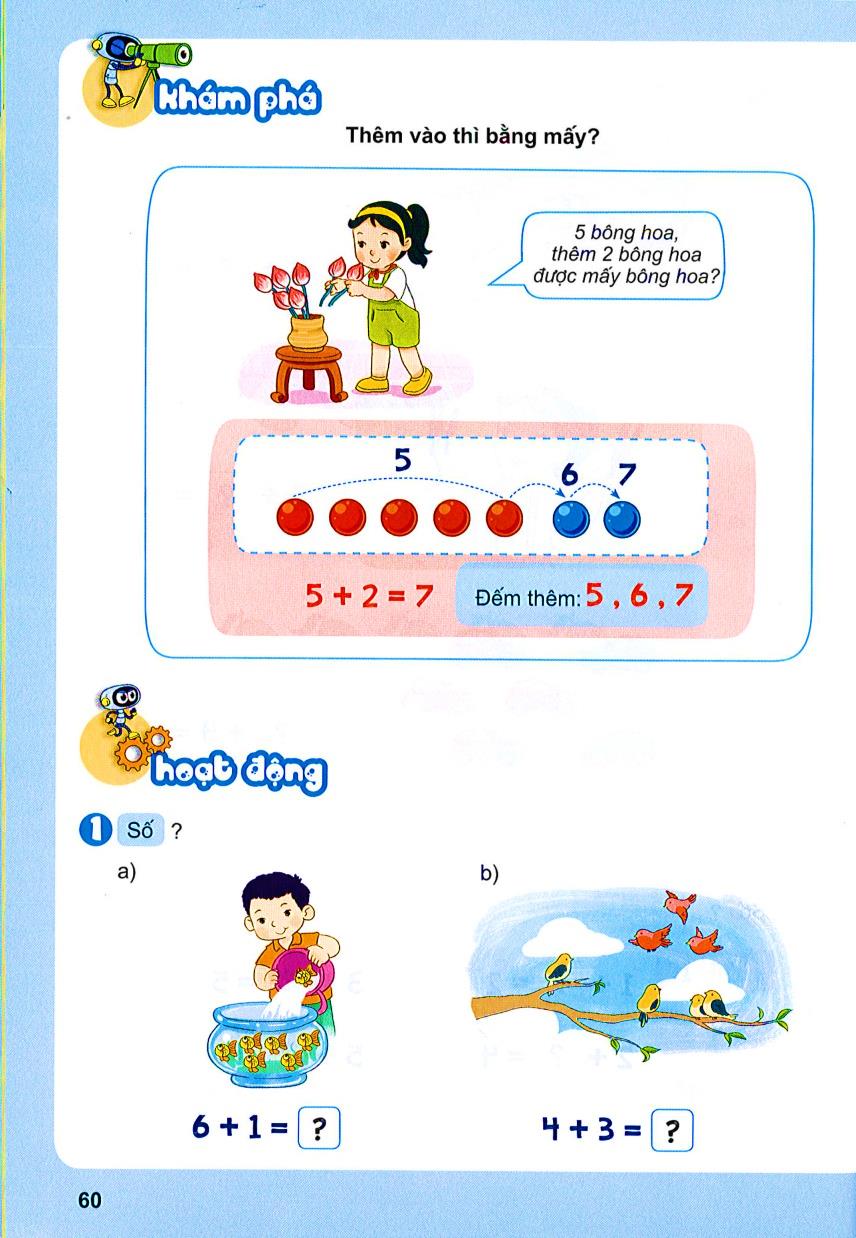 a)
b)
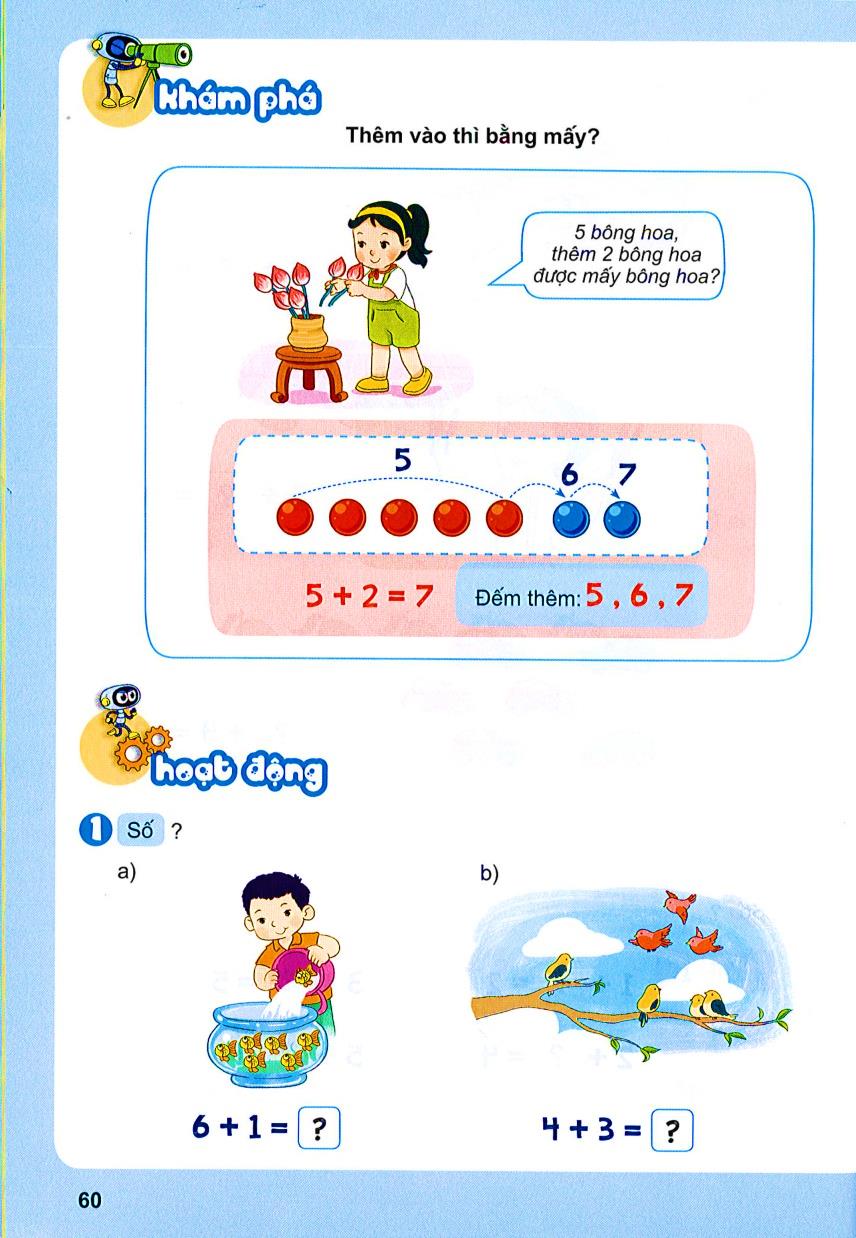 ?
4 + 3 = 7
6 + 1 = 7
?
?
2
Số
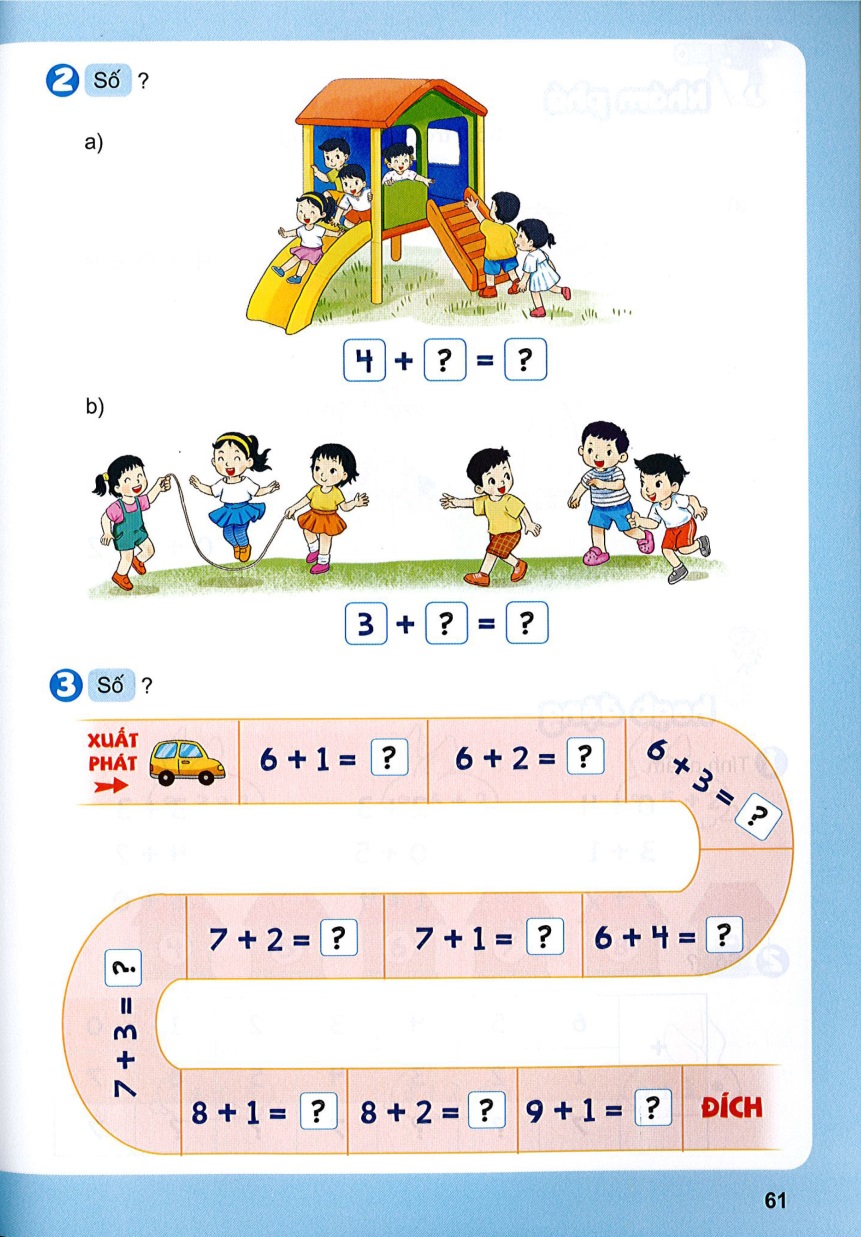 a)
4  +  2  = 6
?
?
?
2
Số
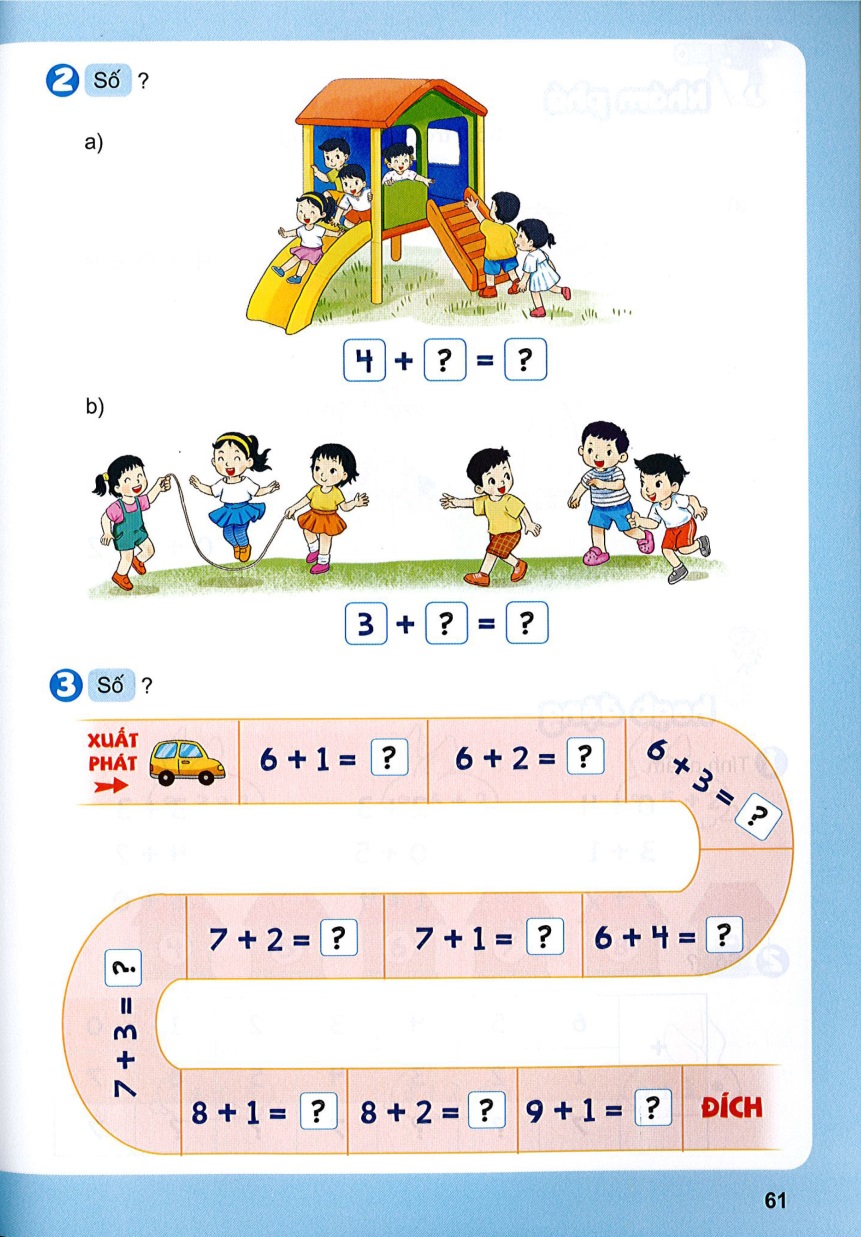 b)
3  +  3  = 6
?
?
?
3
Số
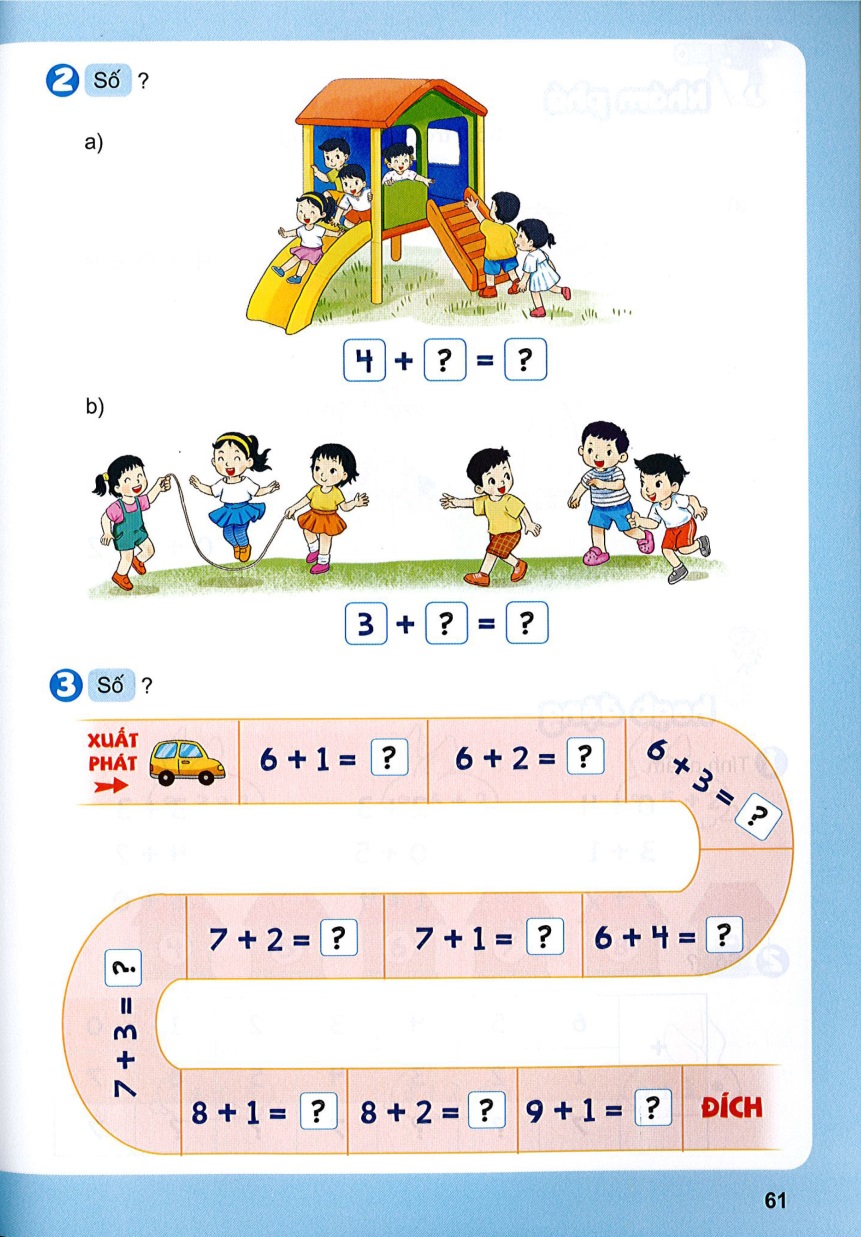 7
8
9
8
9
10
10
10
10
9
BÀI 10
PHÉP CỘNG TRONG PHẠM VI 10
(TIẾT 4)
Số 0 trong phép cộng
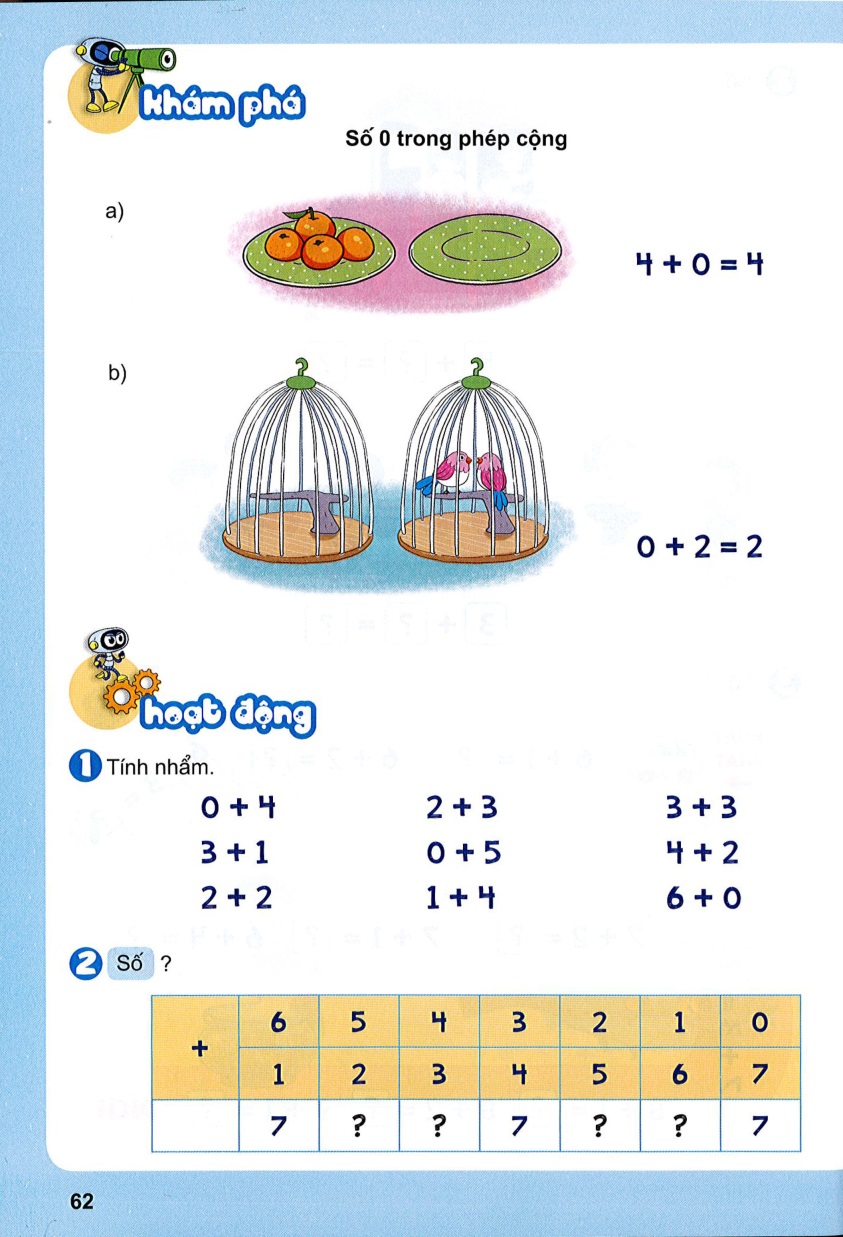 4  +  0  = 4
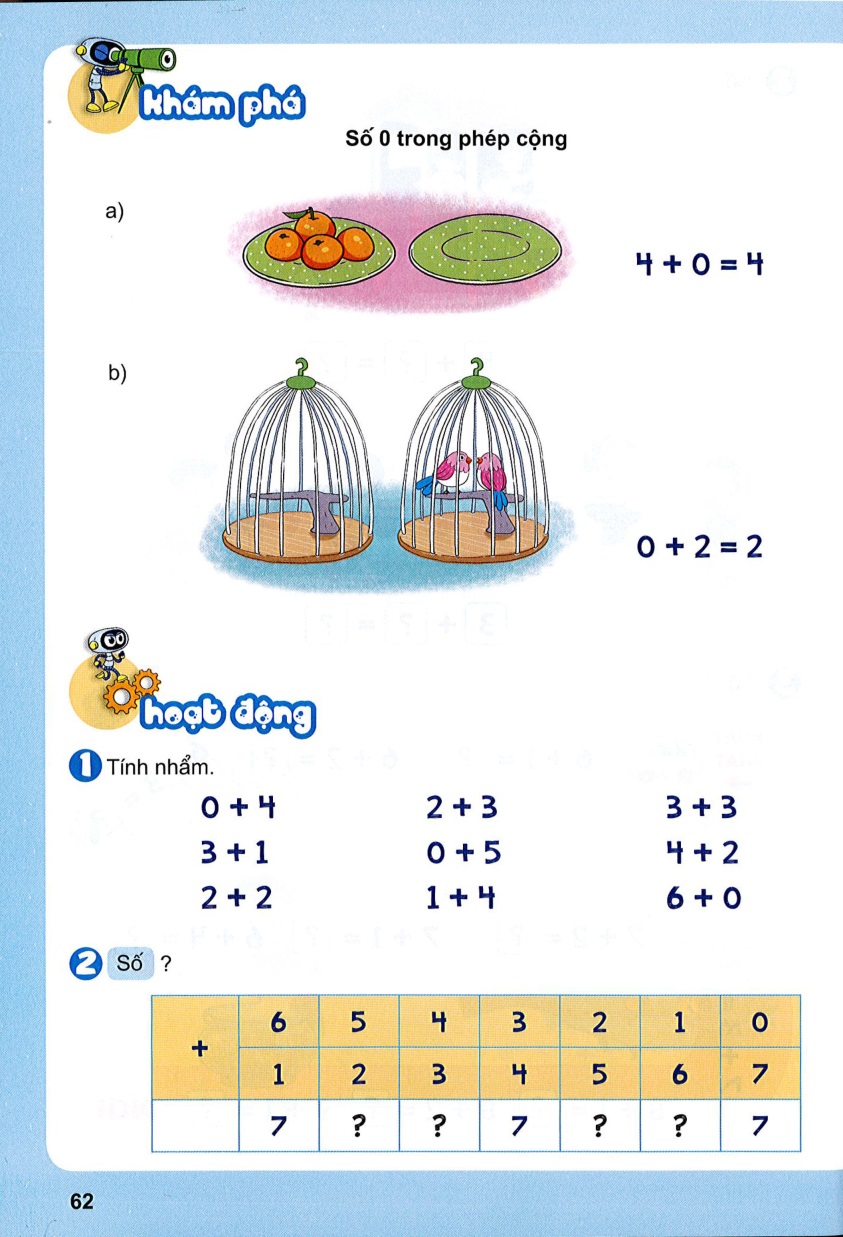 0  +  2  = 2
1
Tính nhẩm.
=4
=5
=6
0 + 4
2 + 3
3 + 3
=4
=5
=6
3 + 1
0 + 5
4 + 2
=4
=5
=6
1 + 4
6 + 0
2 + 2
?
2
Số
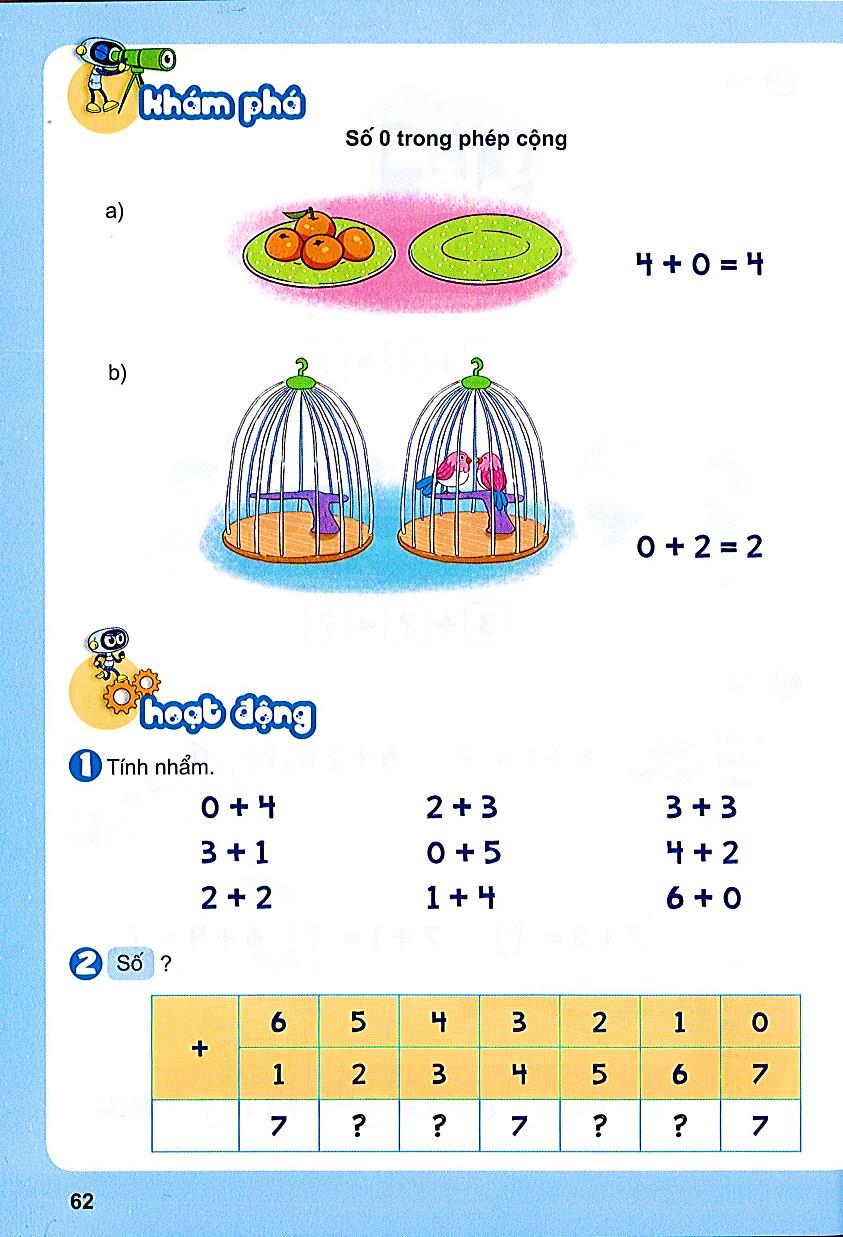 7
7
7
7
?
3
Số
b)
a)
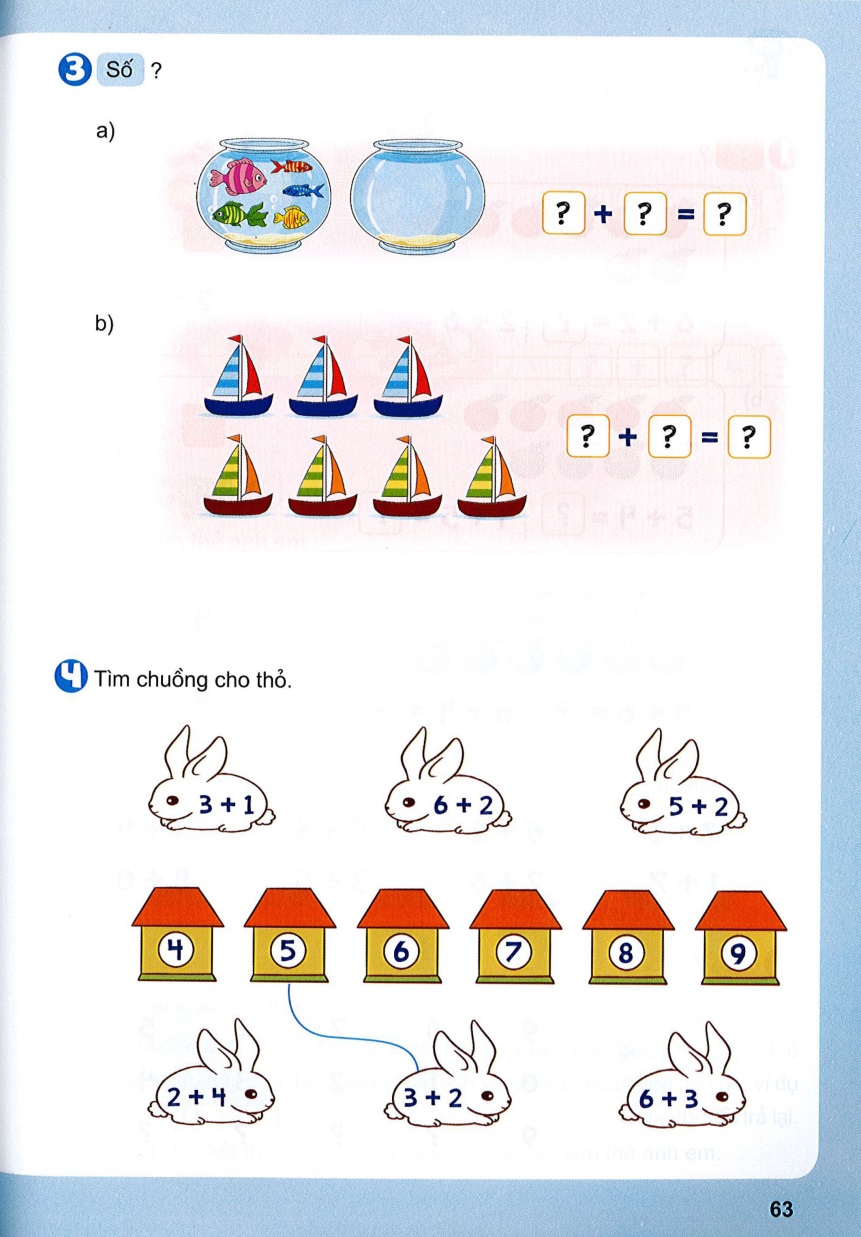 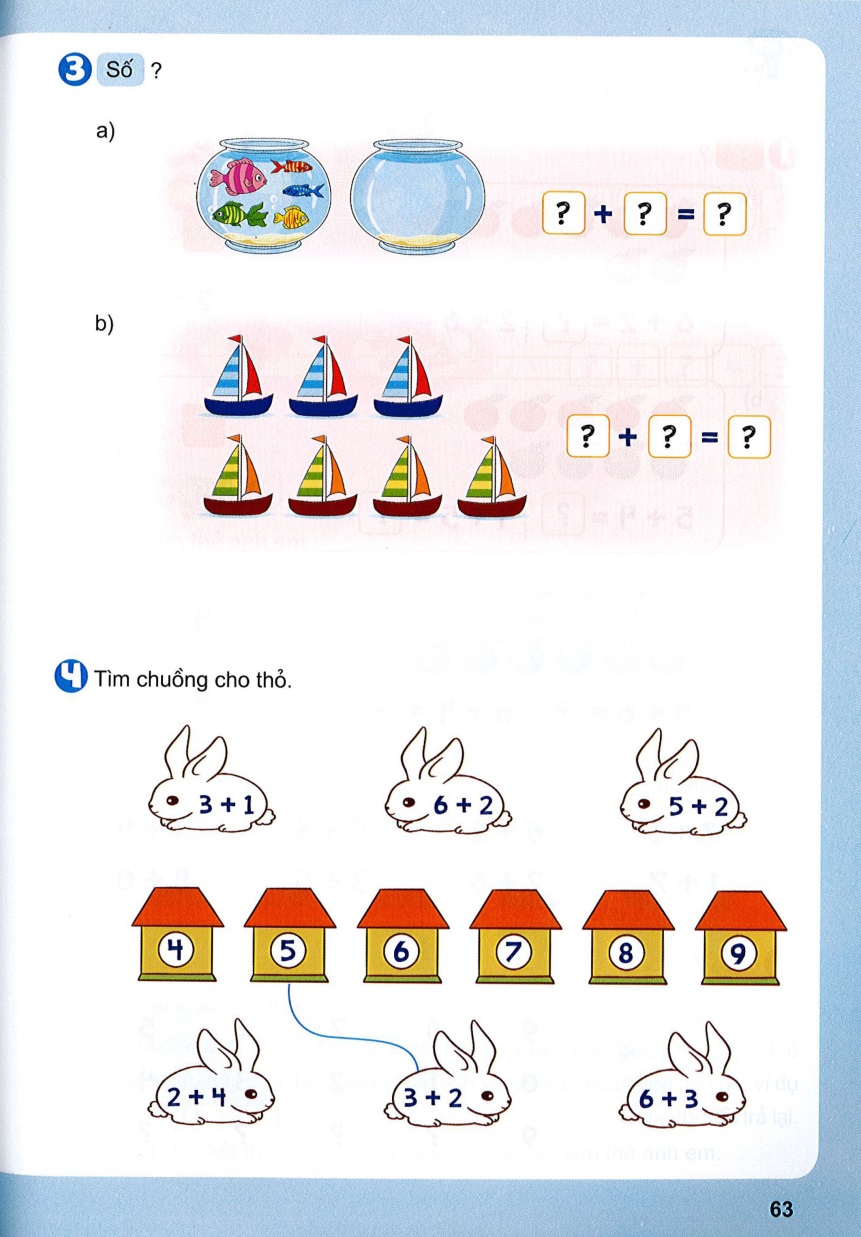 ?
?
?
?
?
5 + 0 = 5
3 + 4 = 7
?
4
Tìm chuồng cho thỏ.
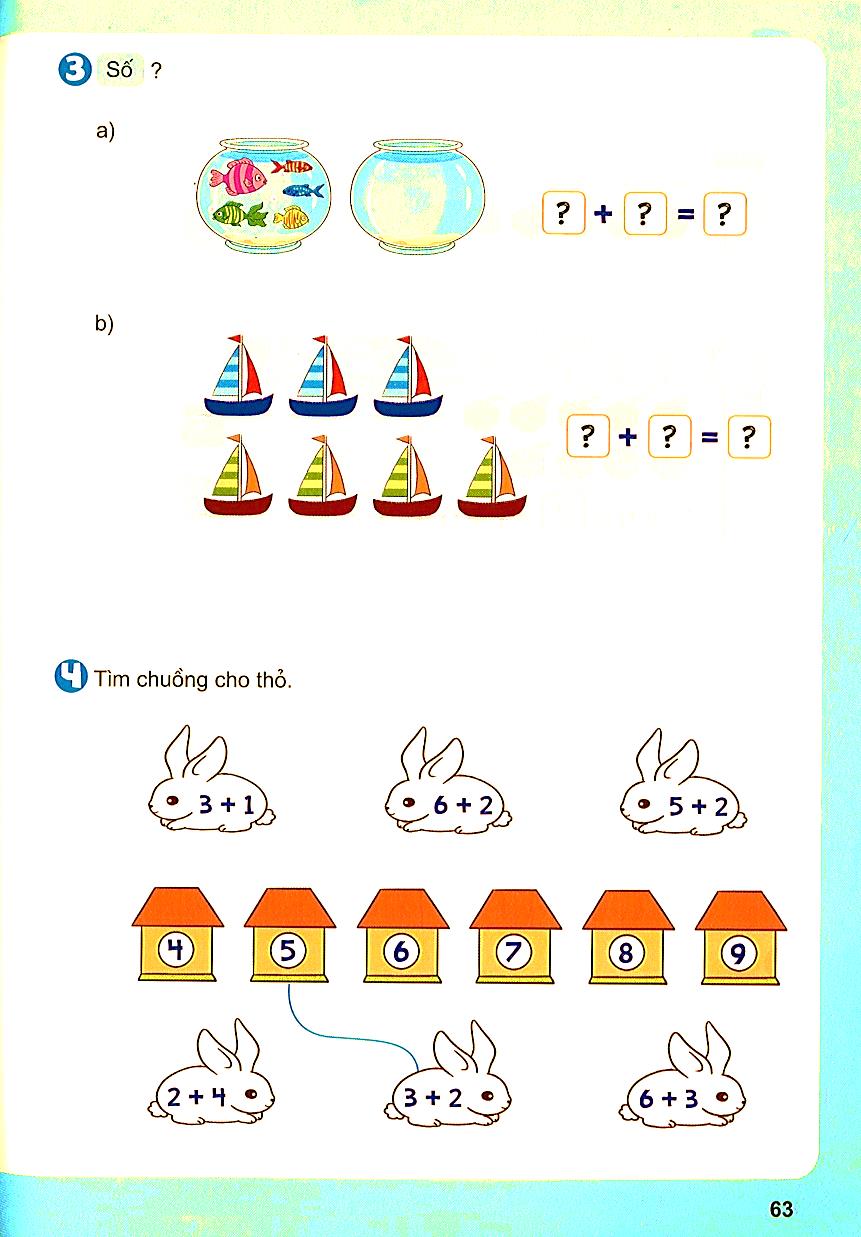 BÀI 10
PHÉP CỘNG TRONG PHẠM VI 10
(TIẾT 5)
Luyện tập
?
1
Số
a)
6
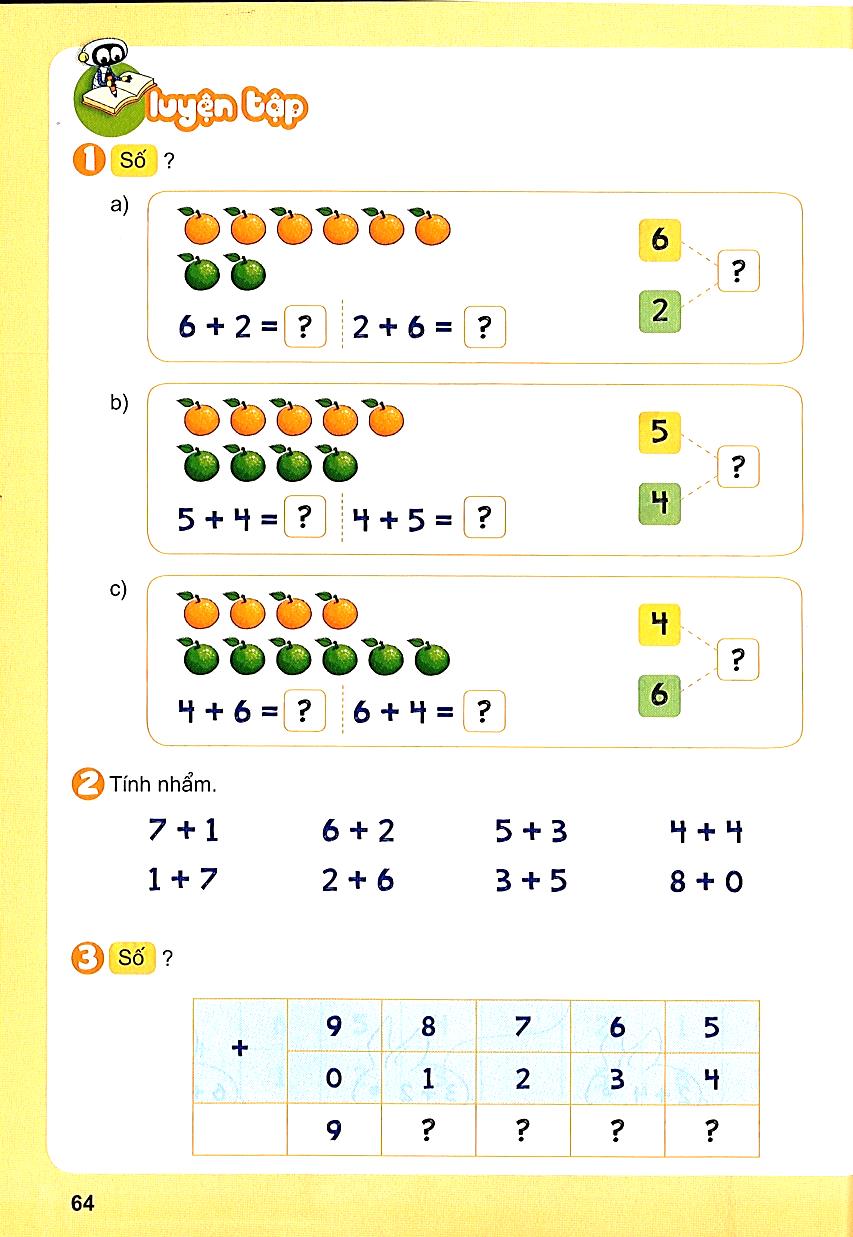 8
?
2
2 + 6 = 8
6 + 2 = 8
?
?
?
1
Số
b)
5
?
9
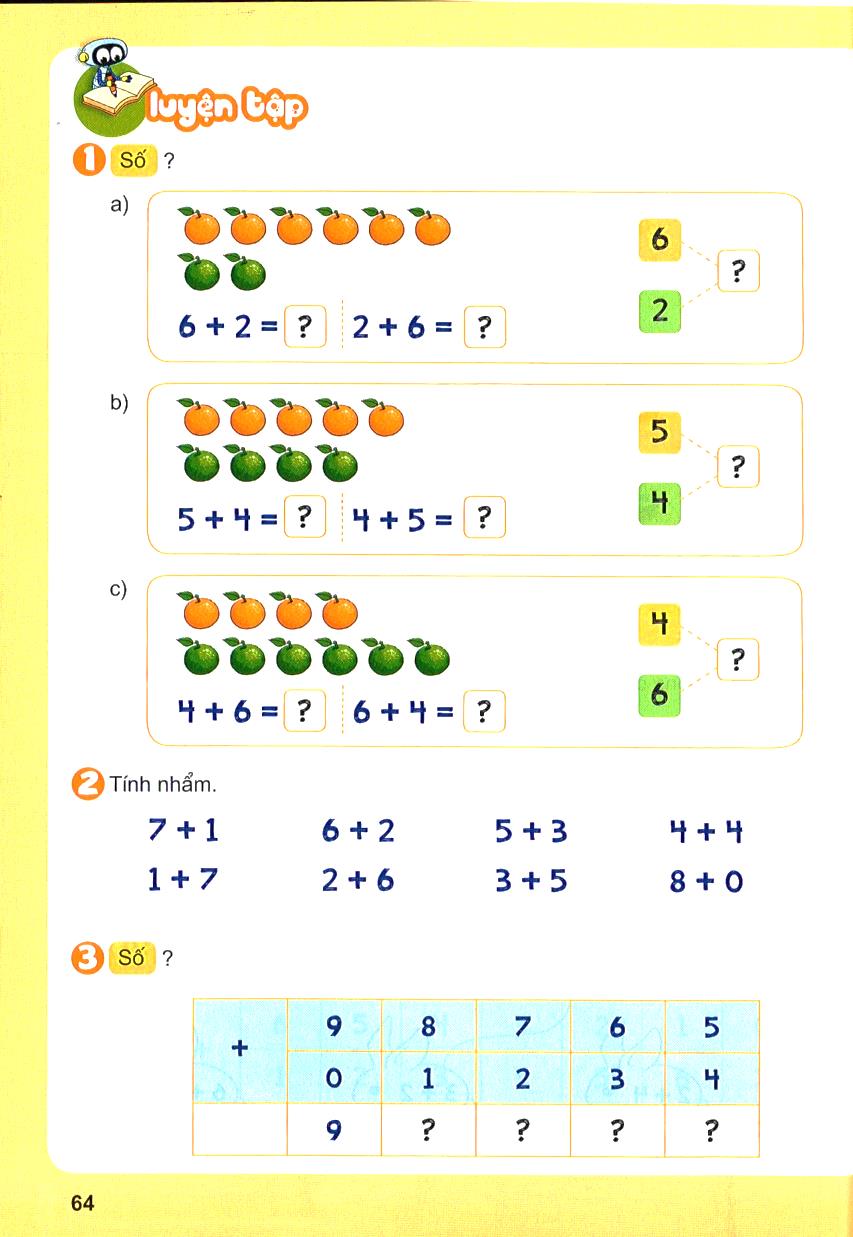 4
4 + 5 = 9
5 + 4 = 9
?
?
?
1
Số
c)
4
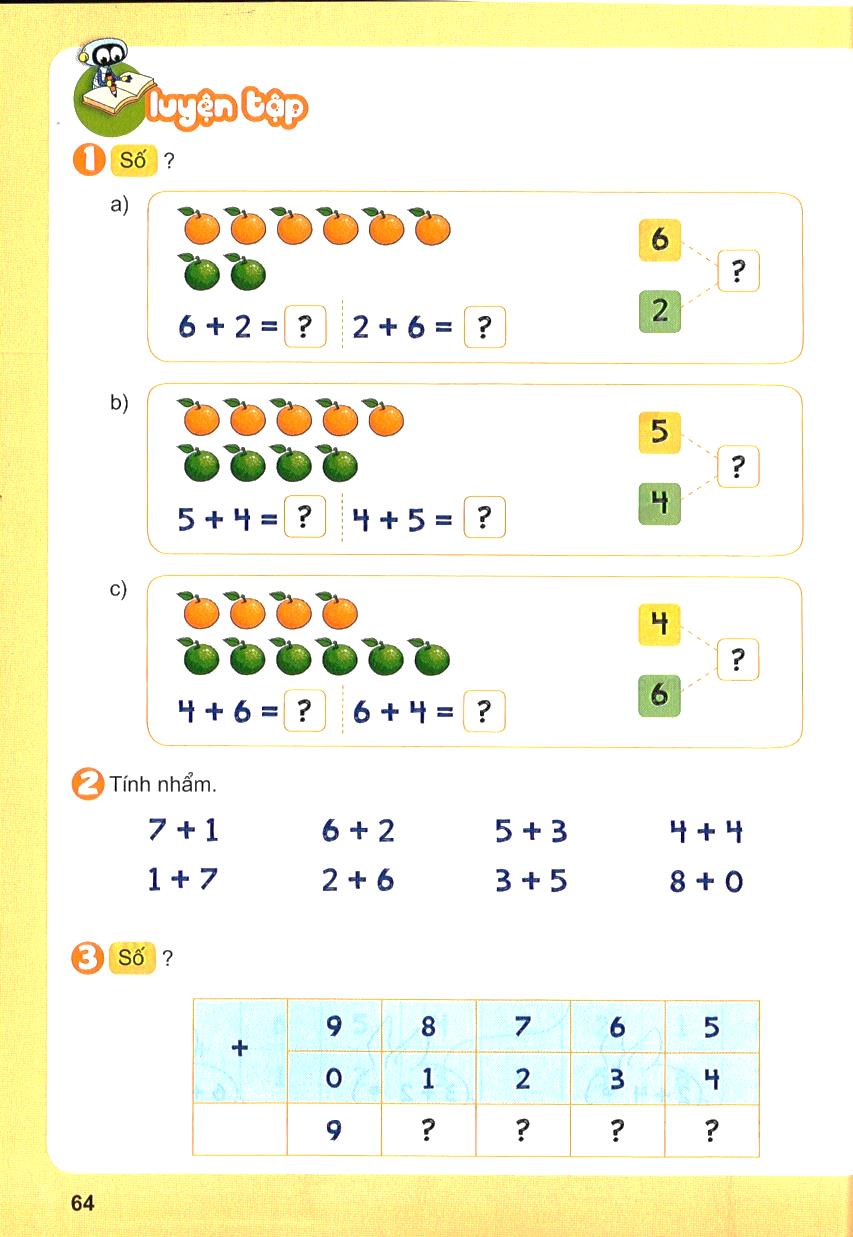 ?
10
6
6 + 4 = 10
4 + 6 = 10
?
?
2
Tính nhẩm.
=8
=8
=8
=8
7 + 1
6 + 2
5 + 3
4 + 4
=8
=8
1 + 7
=8
2 + 6
=8
3 + 5
8 + 0
?
3
Số
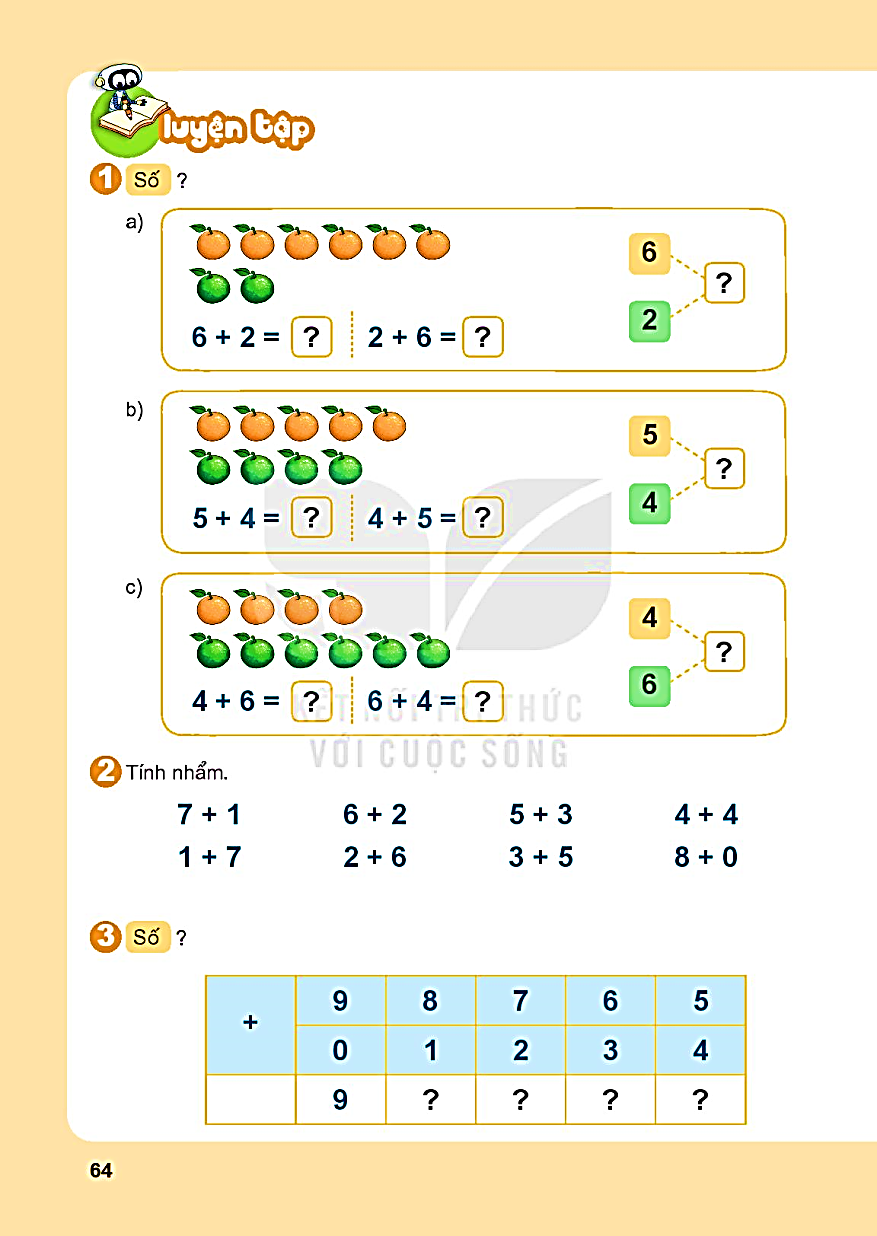 7
7
7
7
?
4
Số
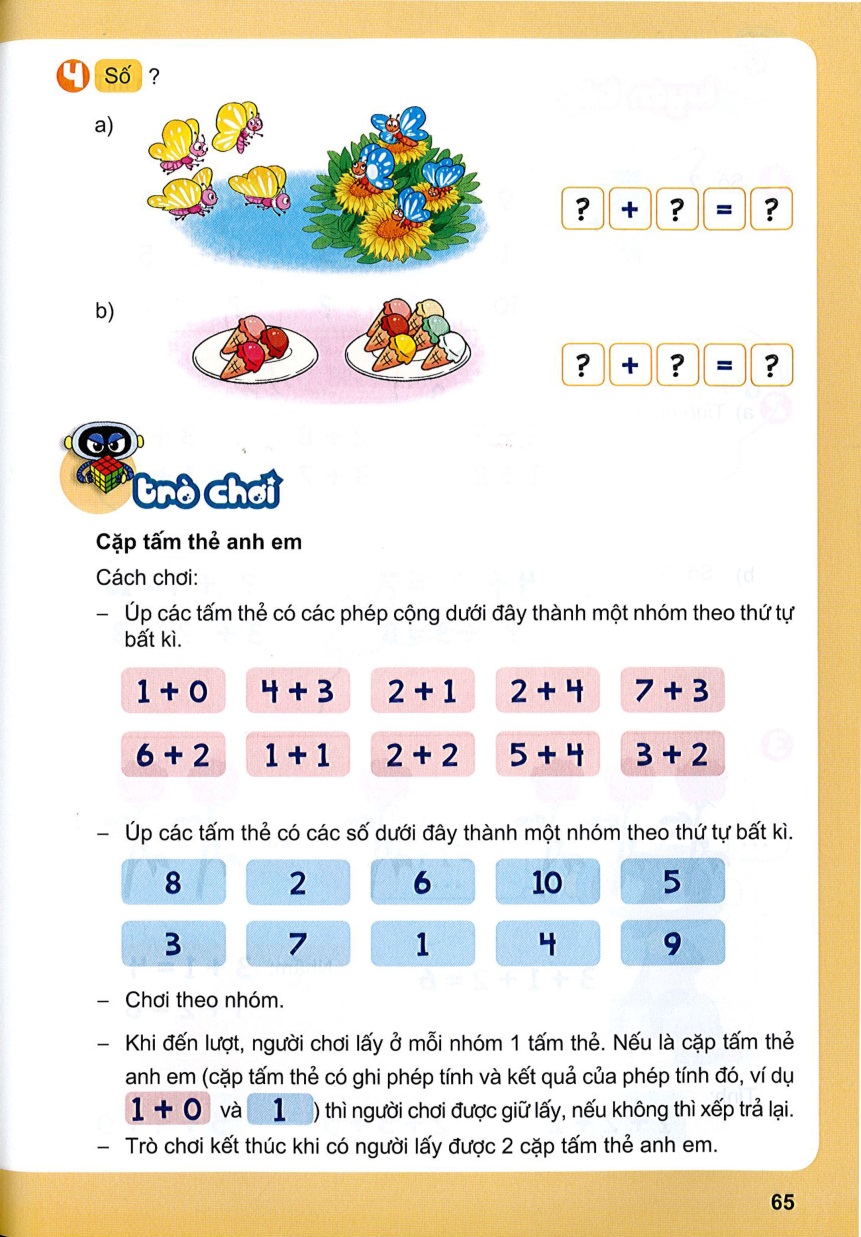 a)
?
?
4 + 4 = 8
?
3 + 6 = 9
?
?
b)
?
BÀI 10
PHÉP CỘNG TRONG PHẠM VI 10
(TIẾT 6)
Luyện tập
?
1
Số
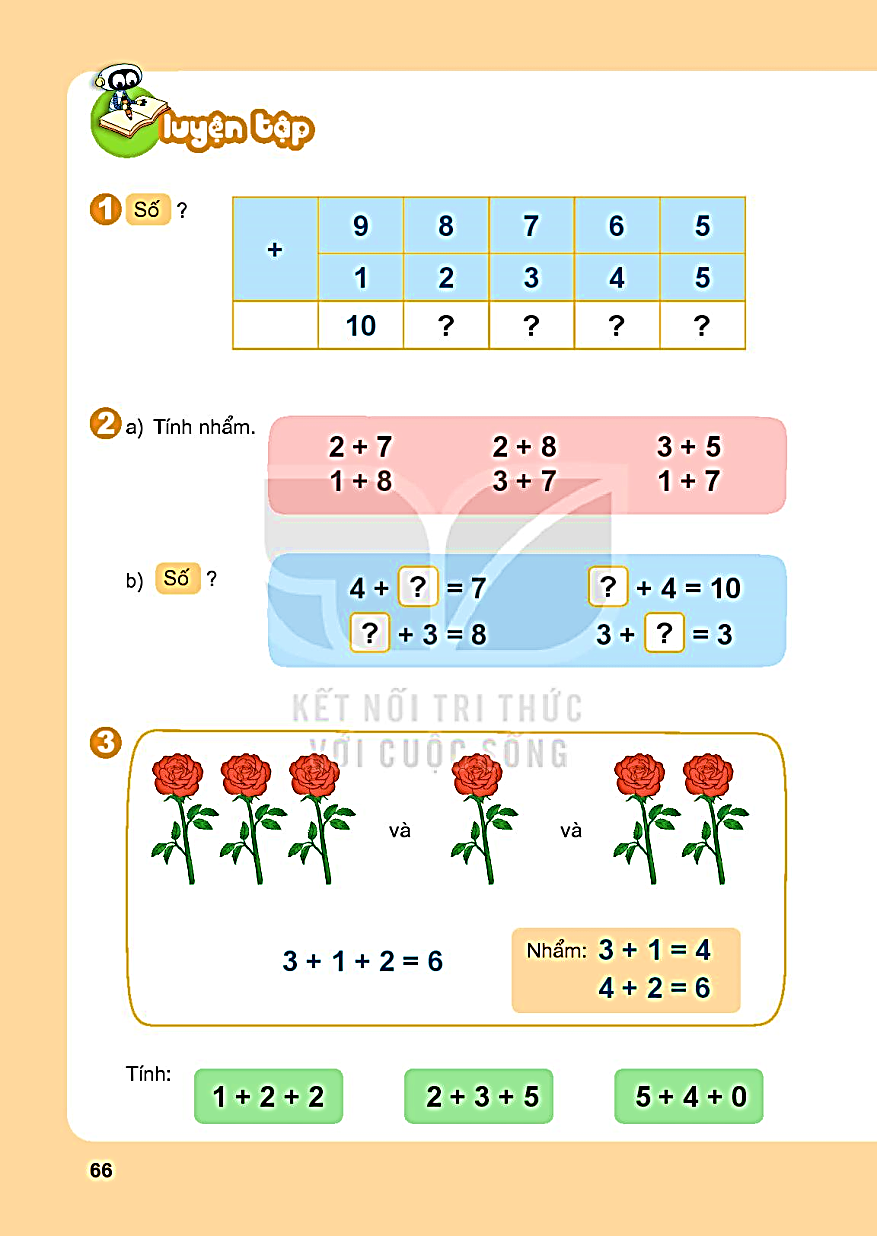 10
10
10
10
2
a)
Tính nhẩm.
= 4
= 5
= 6
0 + 4
2 + 3
3 + 3
= 4
= 5
= 6
3 + 1
0 + 5
4 + 2
2
?
b)
Số
6 + 4 = 10
?
4 + 3 = 7
?
?
5 + 3 = 8
3 + 0 = 3
?
3
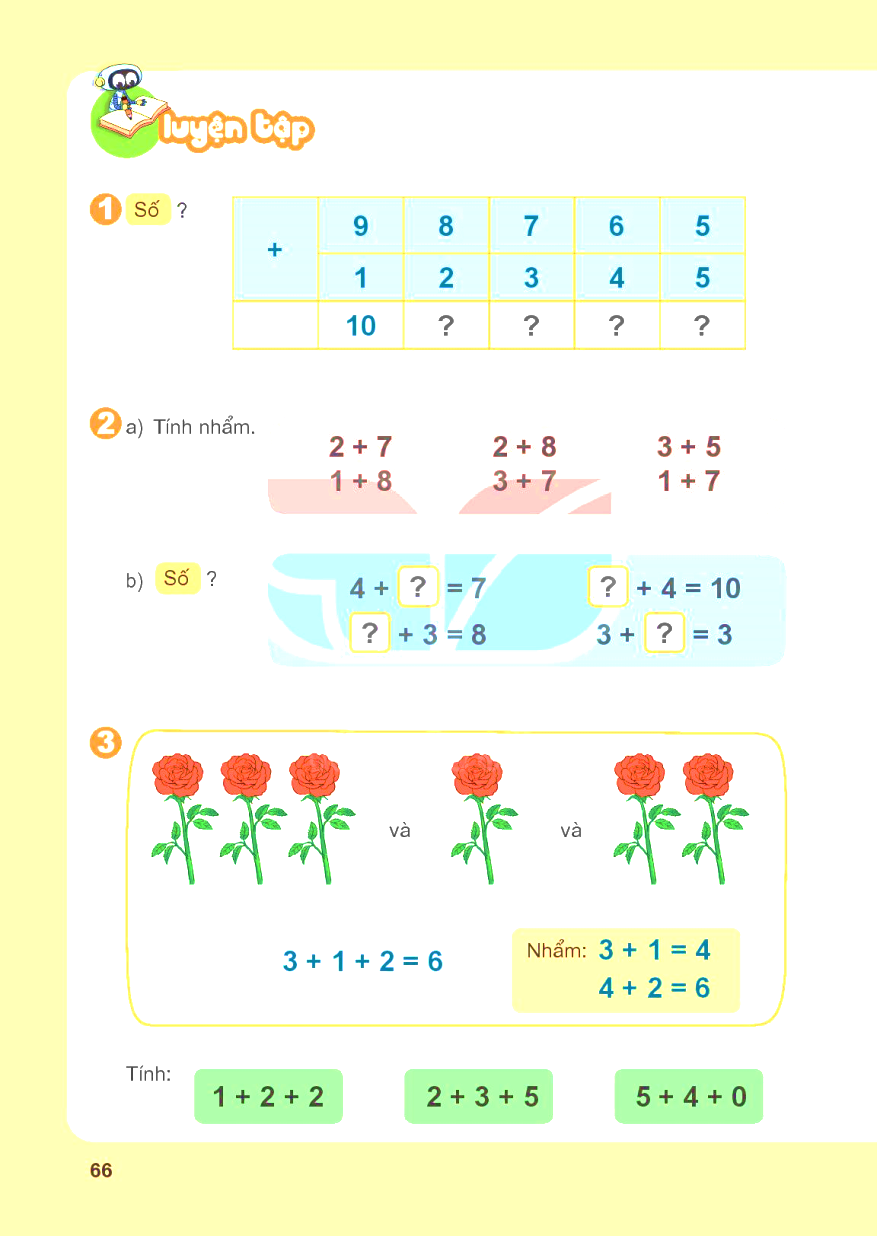 3
Tính:
= 10
= 5
2 + 3 + 5
1 + 2 + 2
= 9
5 + 4 + 0
4
Tìm những quả bóng ghi phép tính có kết quả bằng 10.
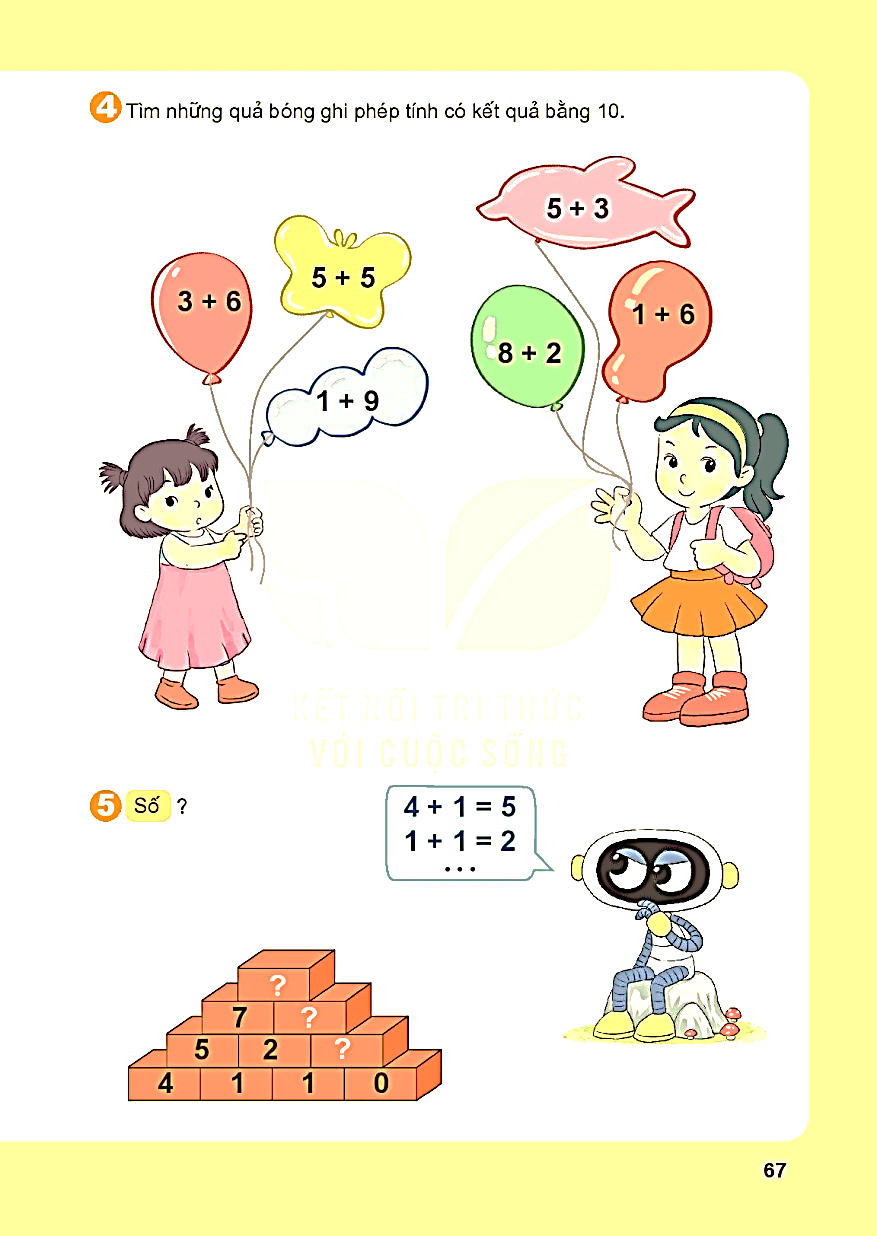 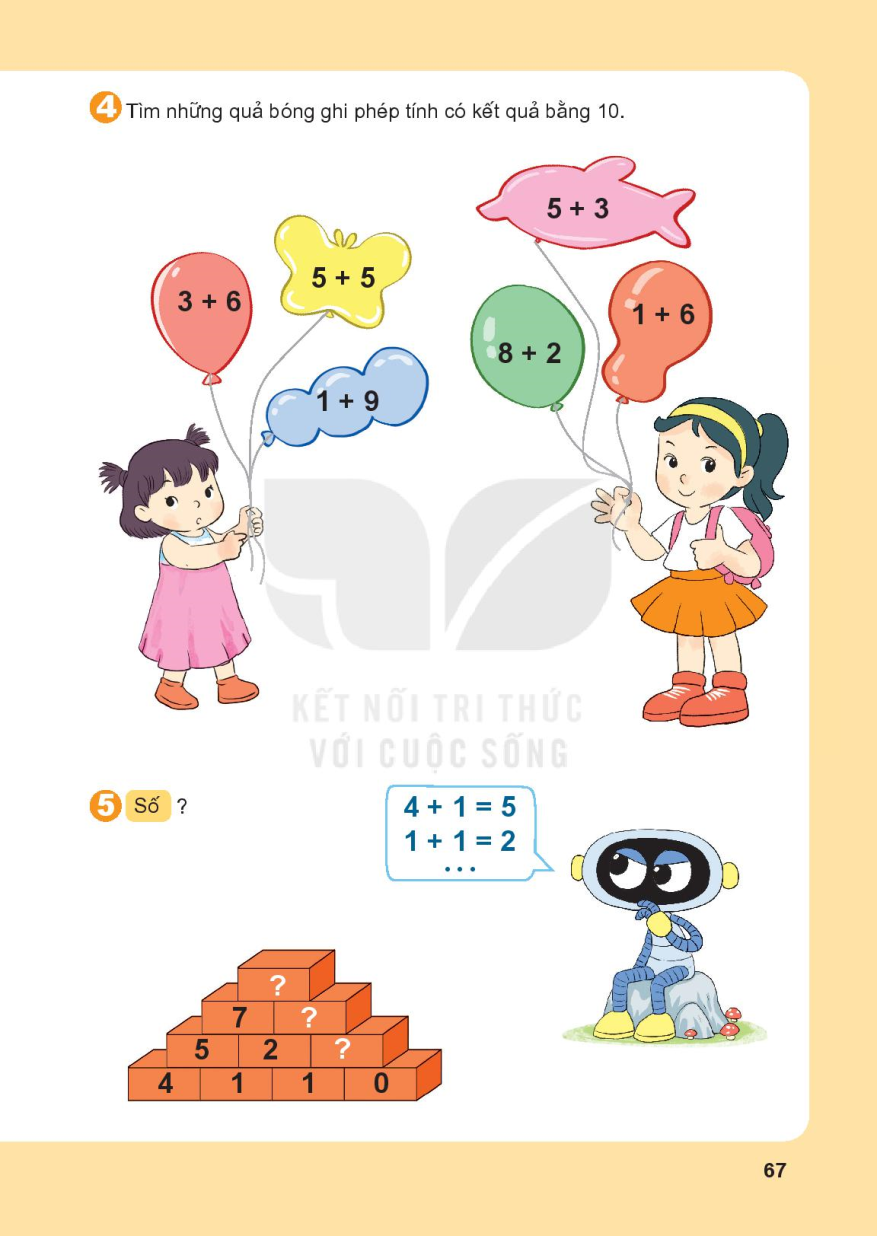 ?
5
Số
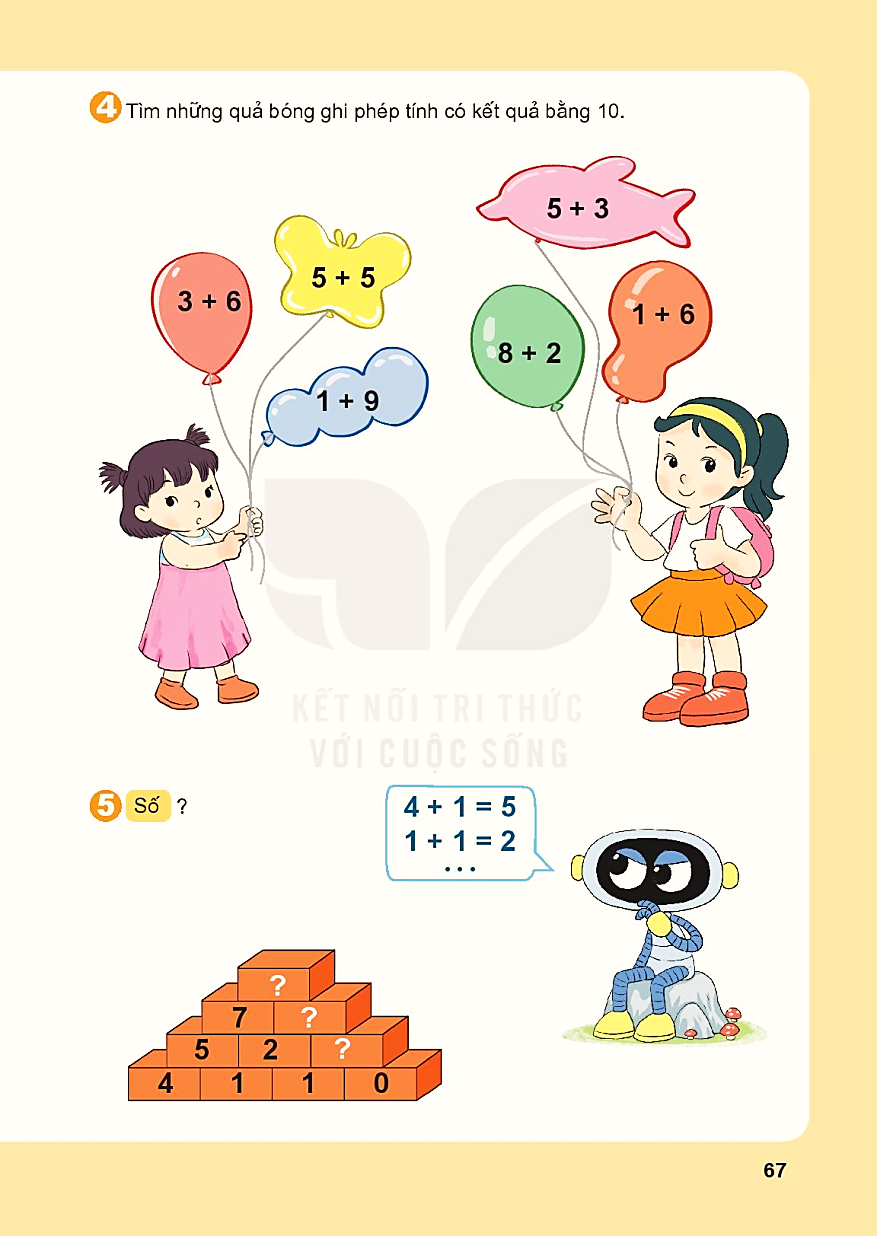 10
3
1